C7270

Biological X-Ray Crystallography and
Cryo-Electron Microscopy
Fall 2022
Pavel Plevka, Tibor Füzik, Jiří Nováček, Holger Stark,
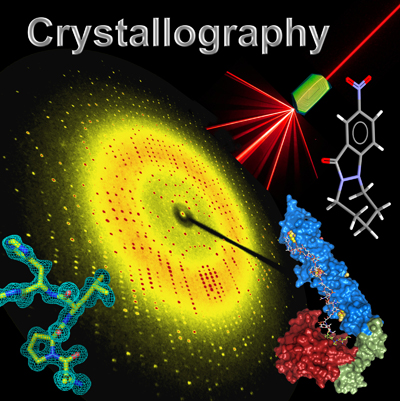 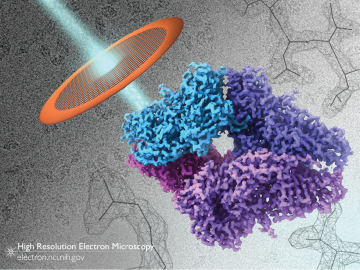 cryo-EM
2. Crystallization
1. Expression & purification
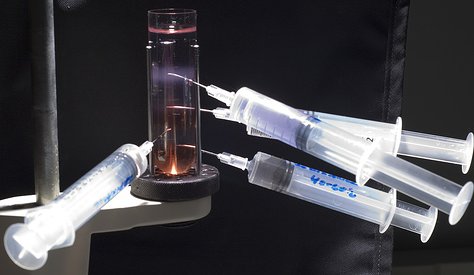 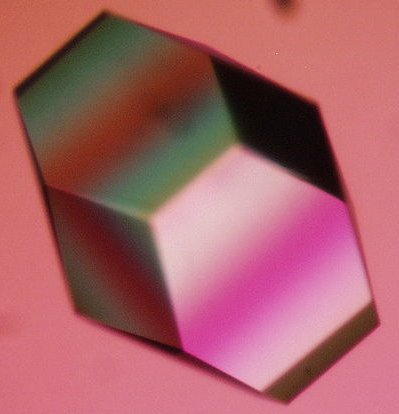 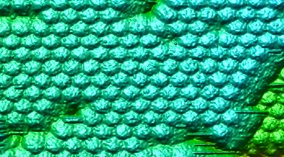 4. Solve structure
3. Diffraction data
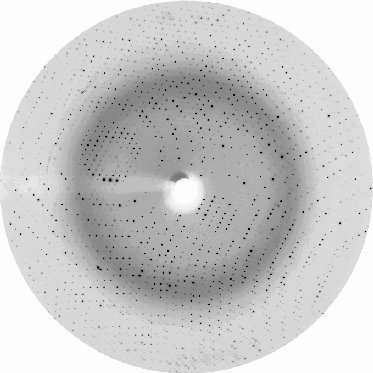 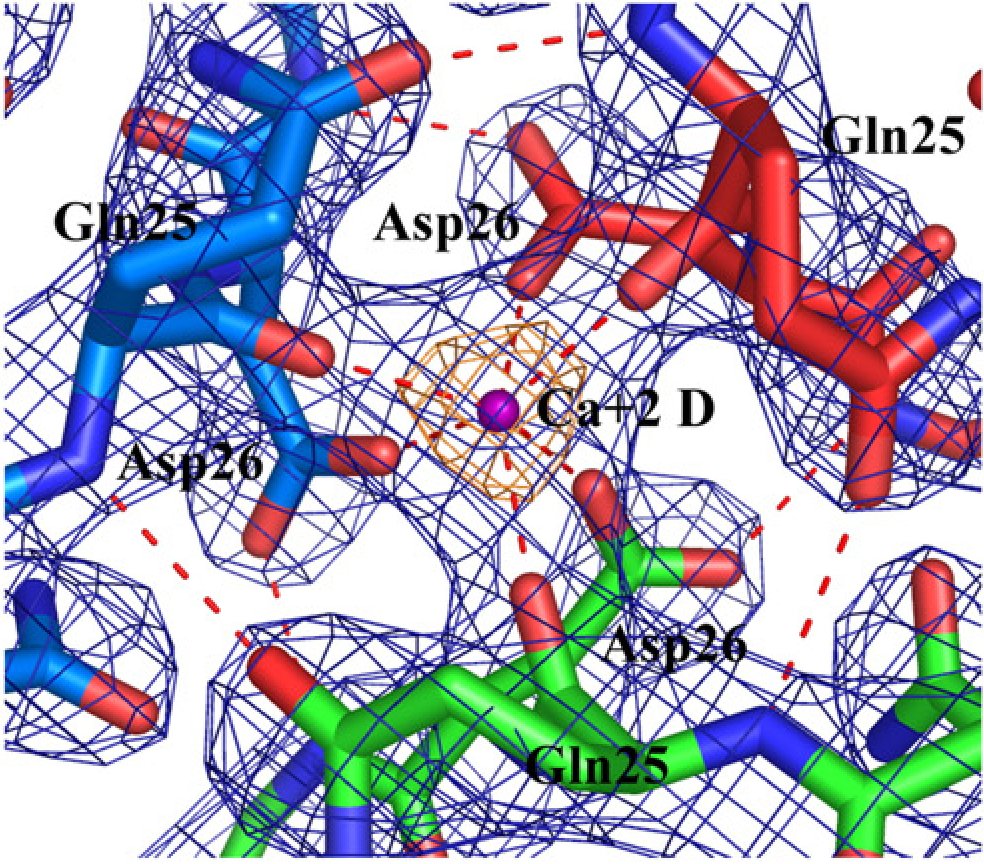 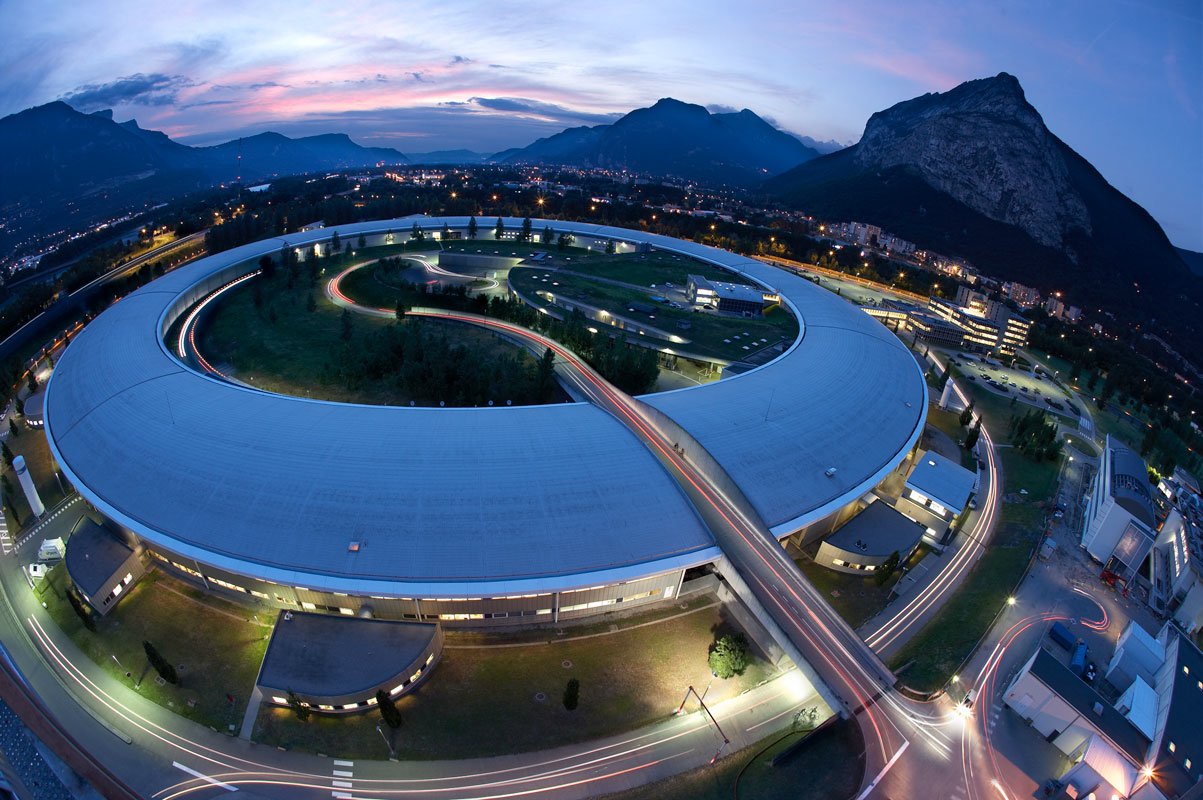 2. Grid preparation
1. Expression & purification
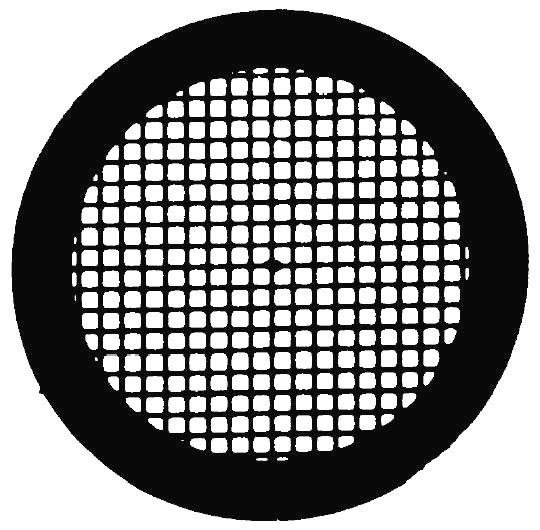 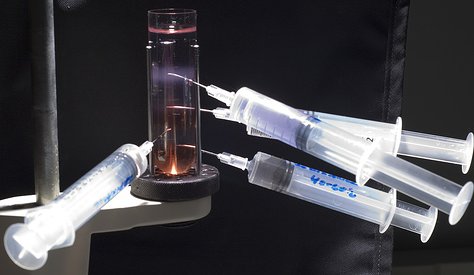 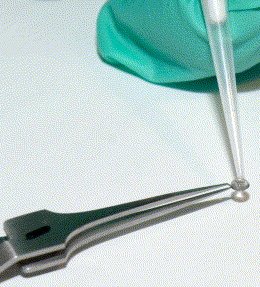 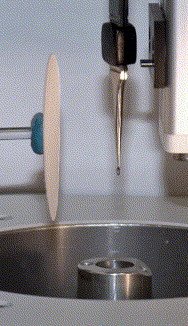 4. Reconstruction
3. cryo-EM data
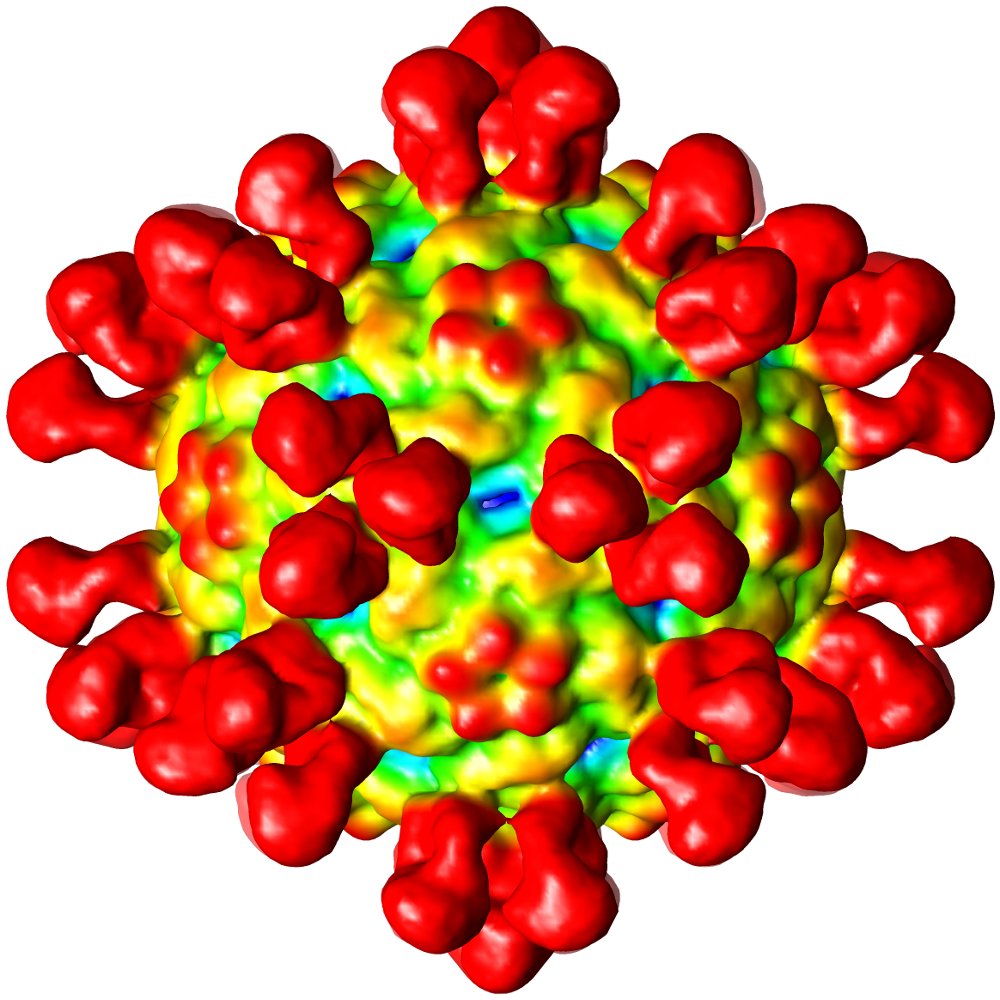 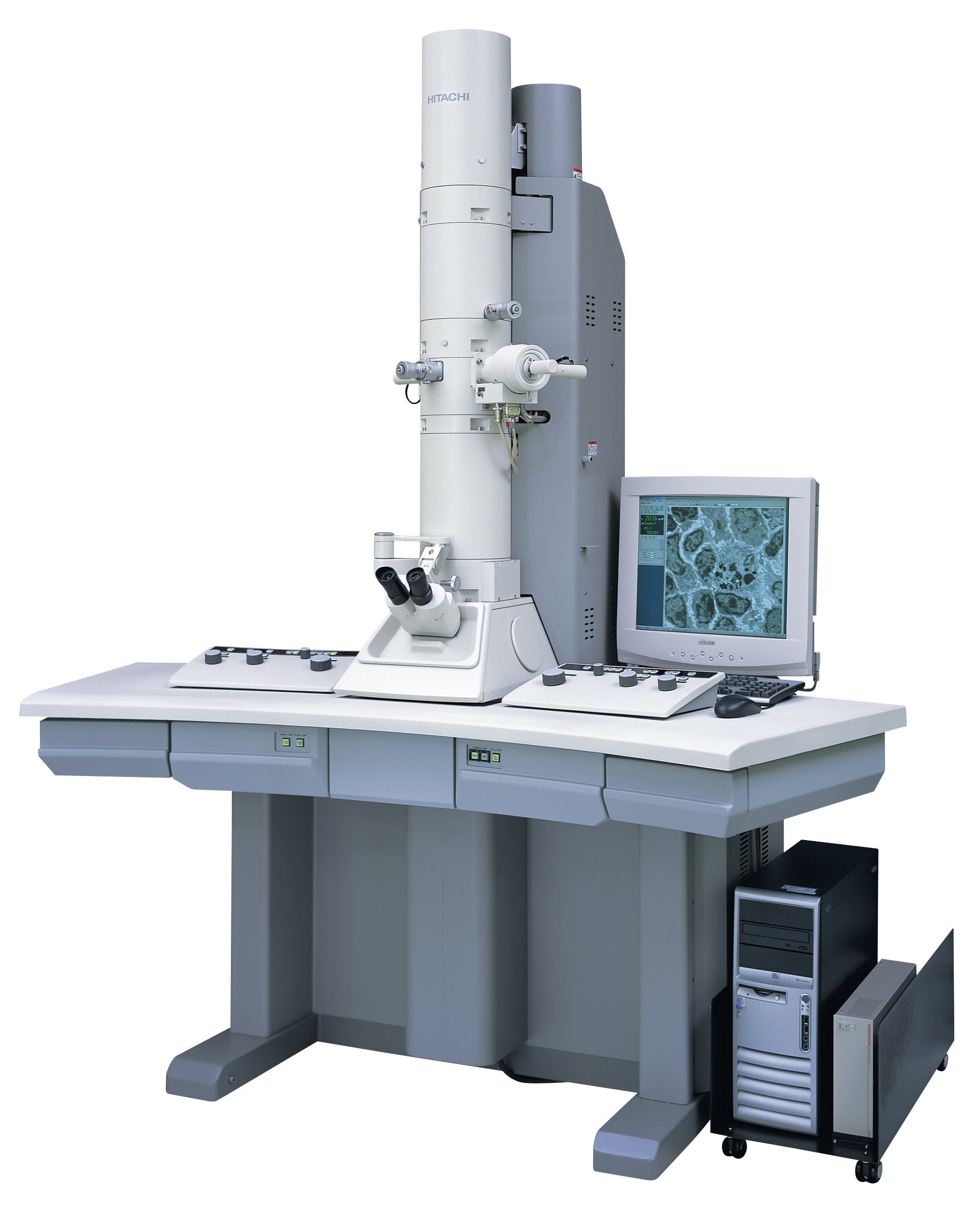 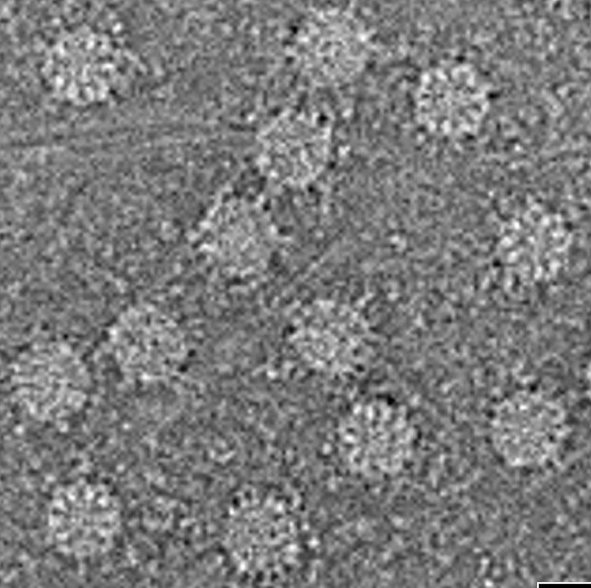 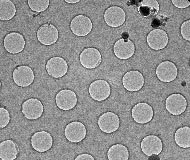 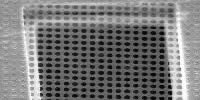 Aims of the course
Diffraction of light
Approaches to resolve phase problem in crystallography
Use of electrons to display objects with high magnification and fine detail
Calculation of three-dimensional reconstruction from two-dimensional projections
5
What is asked of you:
Be present and awake
Participate in discussions
I am here to help, learning is up to you!
Ask questions - it will help to clarify the issue not only for you but for your peers as well!
In class discussions, be respectful of other students' opinions.
6
Not part of this course:
Basic math – mental overload by dealing with simple equations. (Observed before.)

Reserve time for thinking.
Course textbooks:
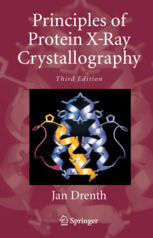 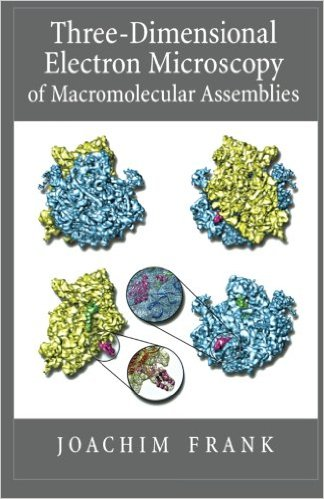 8
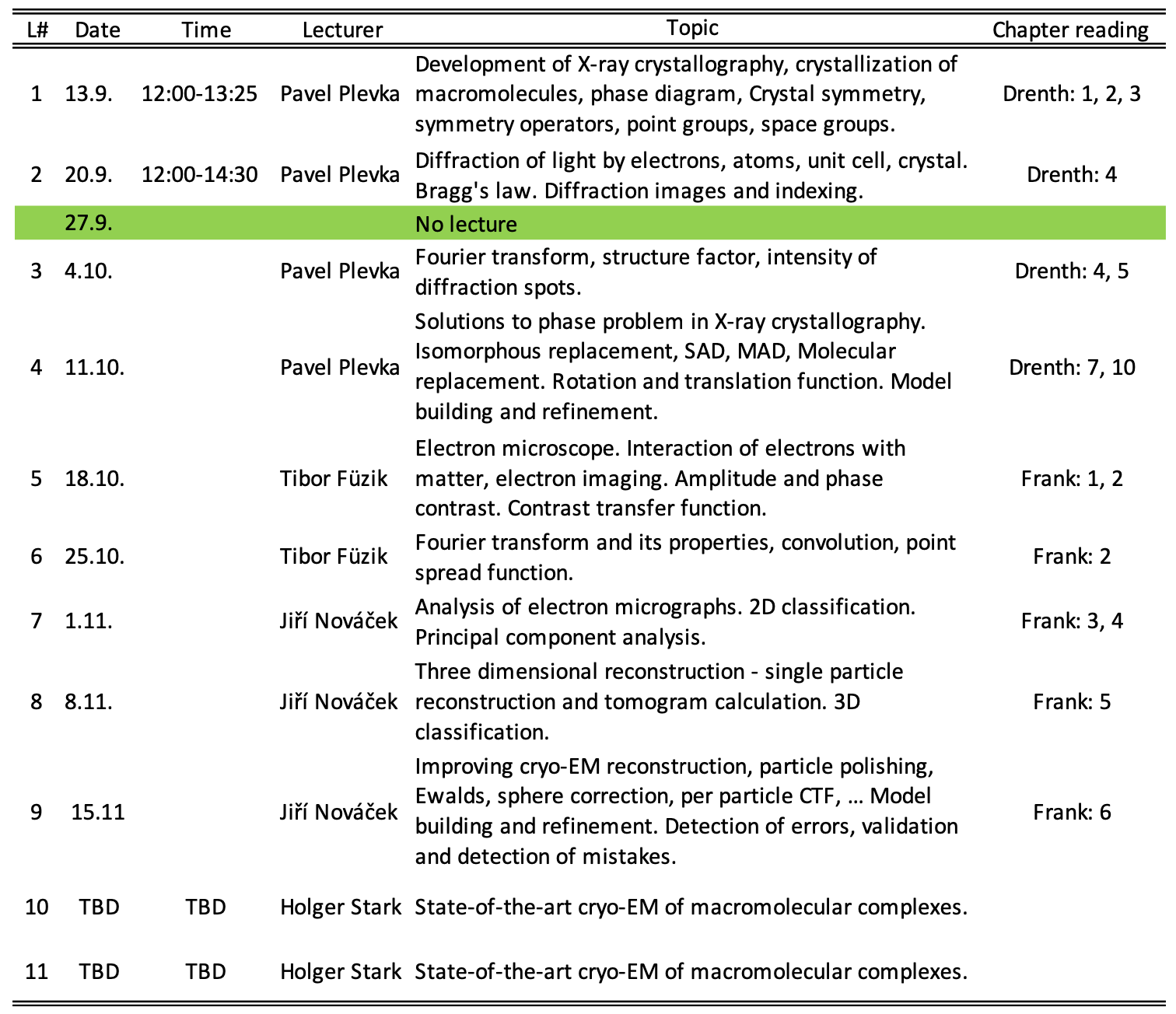 Course plan
Can we start at 14:00 or 14:30?
Biological X-Ray Crystallography
10
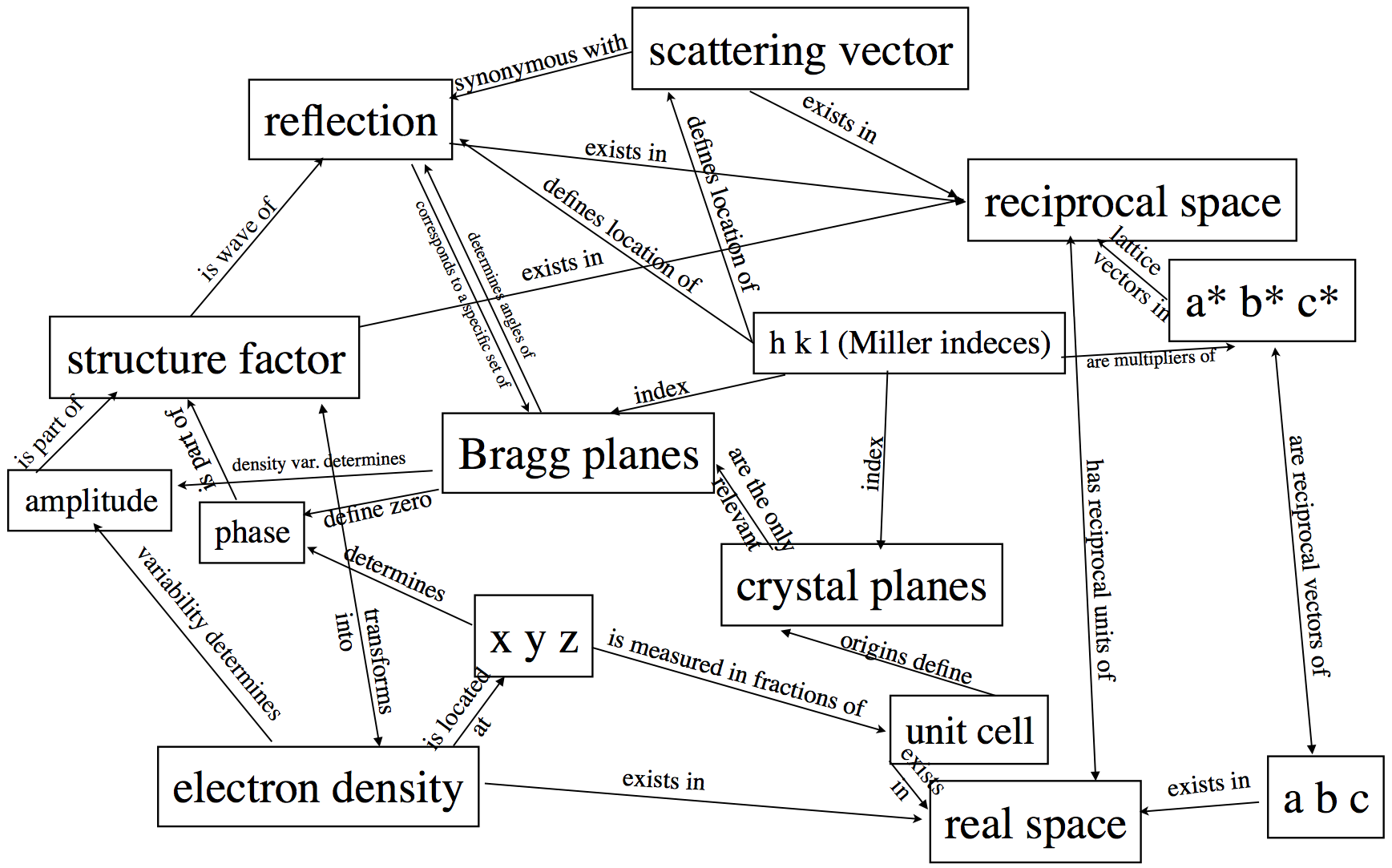 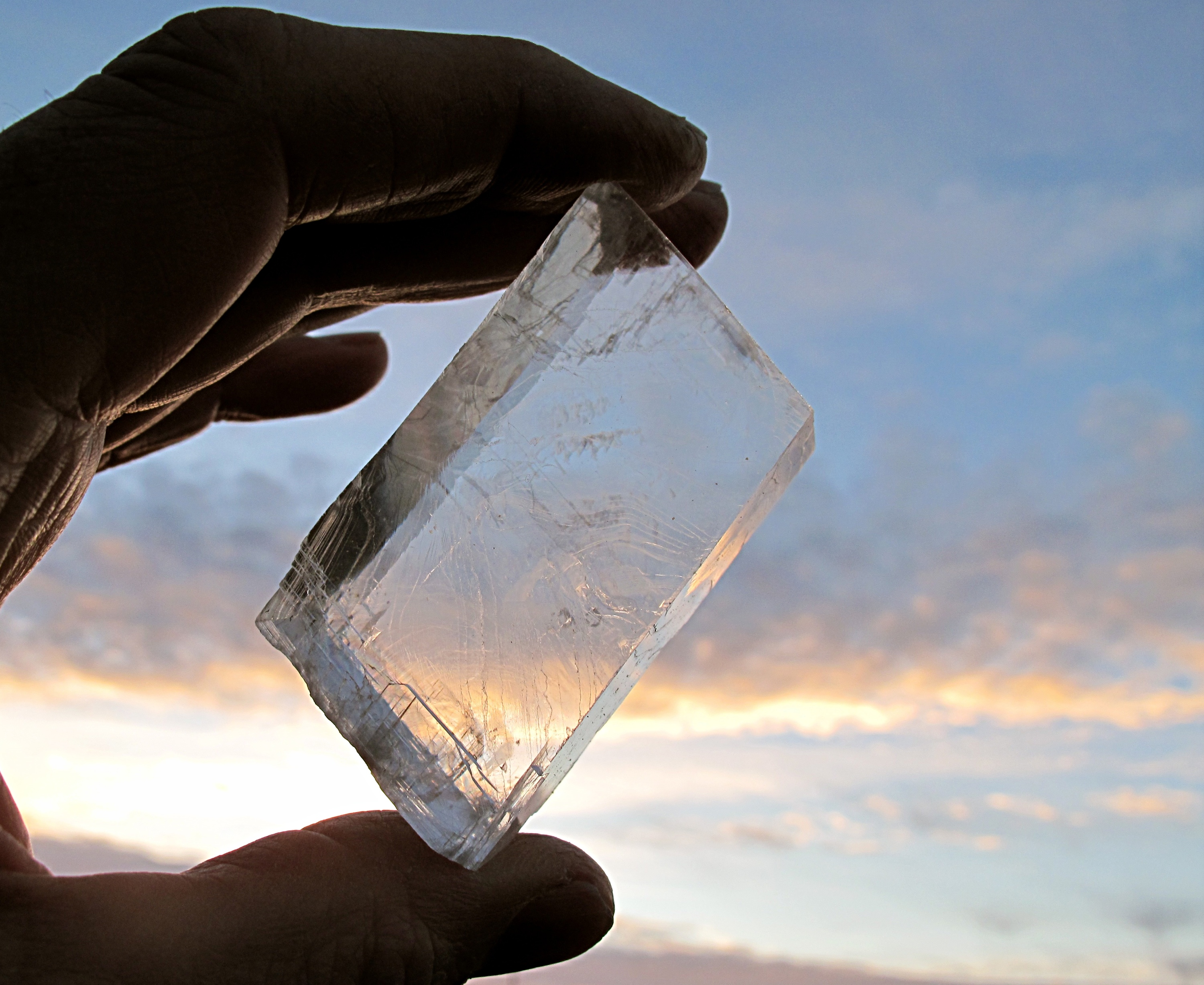 [Speaker Notes: sunstone]
Why do single snowflakes, before they become entangled with other snowflakes, always fall with six corners?  Why do snowflakes not fall with five corners or with seven?
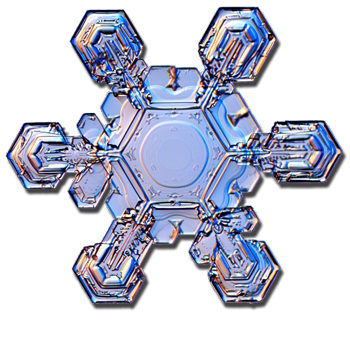 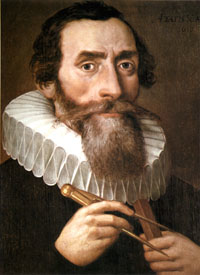 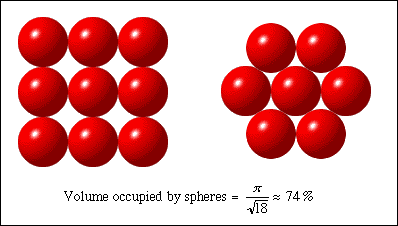 Johannes Kepler (1571-1630)
Although crystals of quartz and hematite appear in a great variety of shapes and sizes, the same interfacial angles persisted in every specimen. “Law of Constancy of Angles”
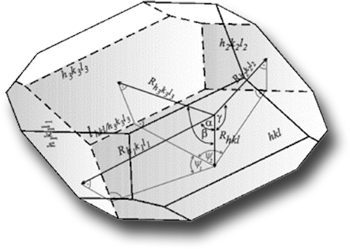 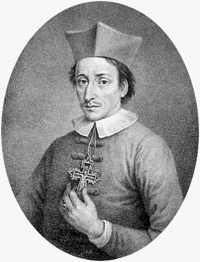 Niels Stensen (1638-1686)
“Law of Constancy of Angles”
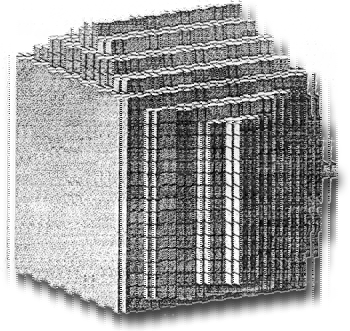 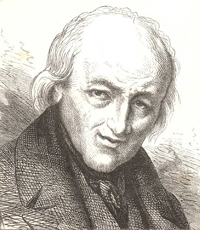 René Just Haüy (1743-1822)
“Law of Constancy of Angles”
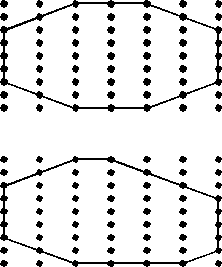 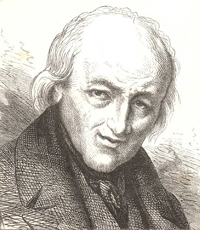 René Just Haüy (1743-1822)
History of fundamental discoveries
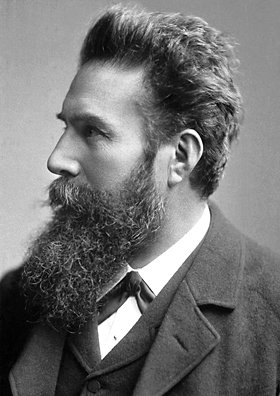 WILHELM CONRAD RÖNTGEN (1845-1923)
1901 Nobel Laureate in Physics
	discovery of the remarkable rays subsequently named after him
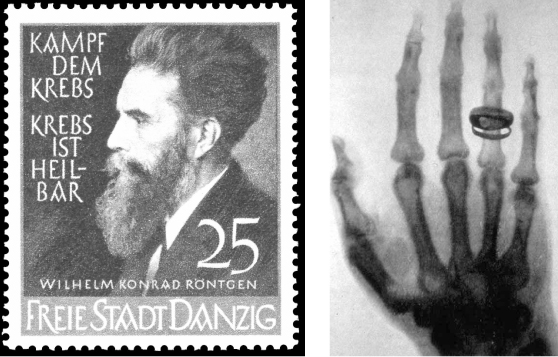 17
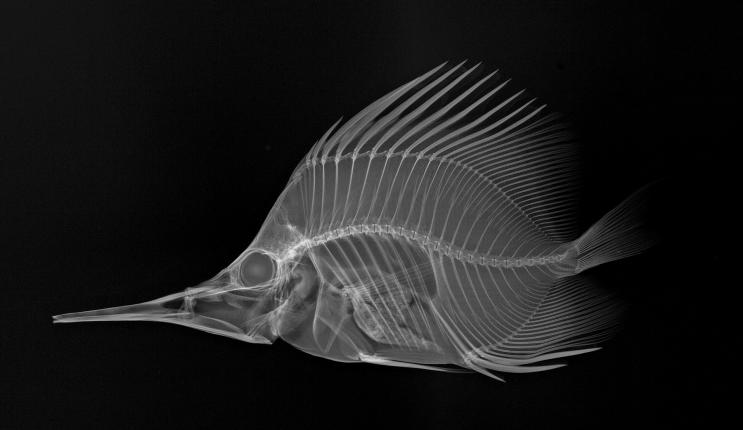 MAX VON LAUE (1879-1960)
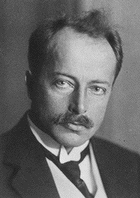 1914 Nobel Laureate in Physics
	for his discovery of the diffraction of X-rays by crystals
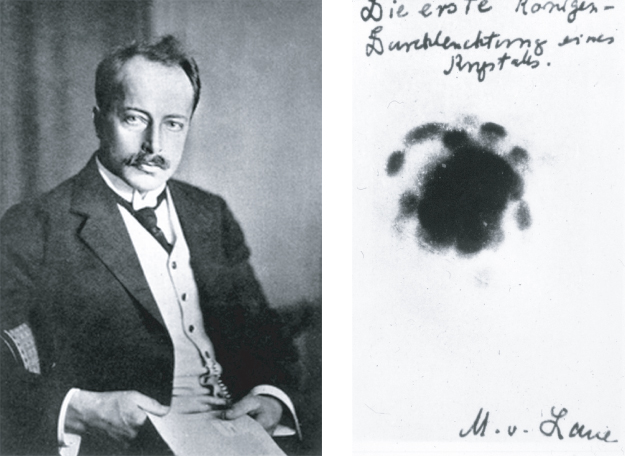 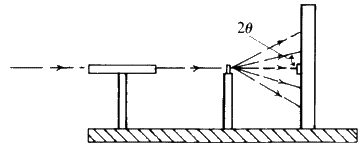 Friedrich and Knipping
Wavelength and diffraction
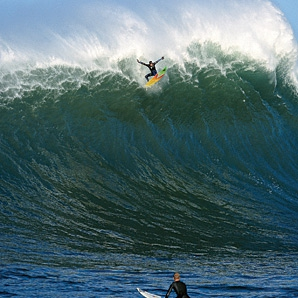 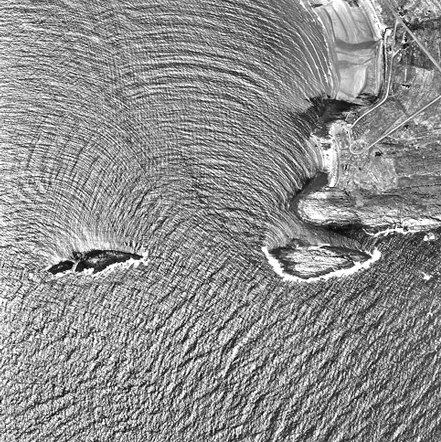 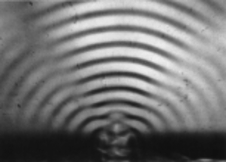 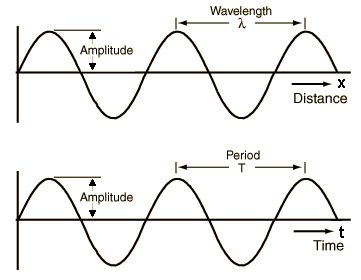 Waves
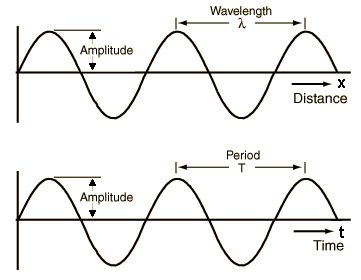 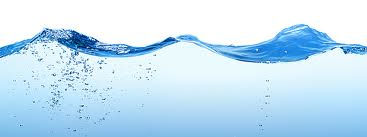 Coherent beam
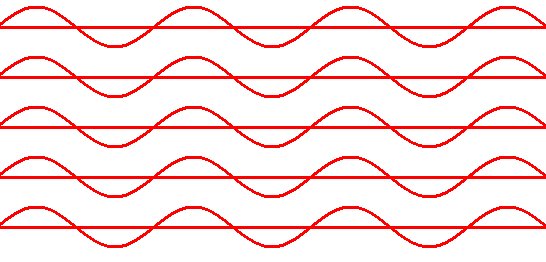 Addition of waves
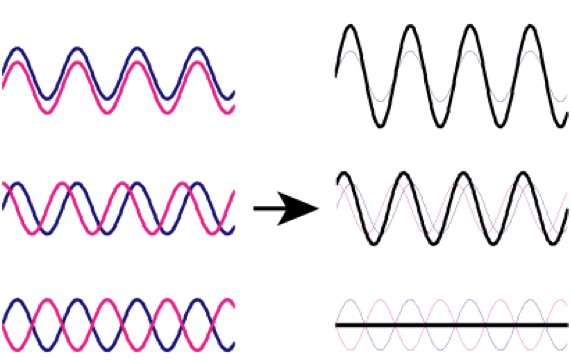 Particles & waves
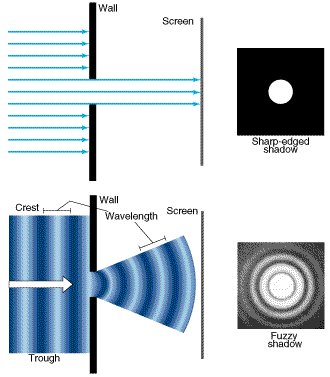 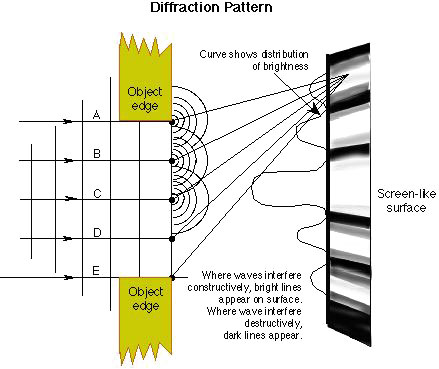 Diffraction of light
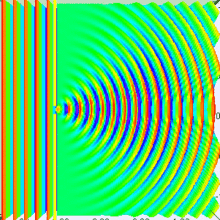 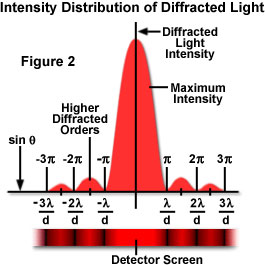 Diffraction of light
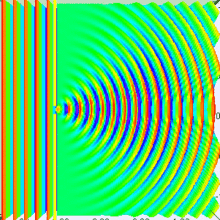 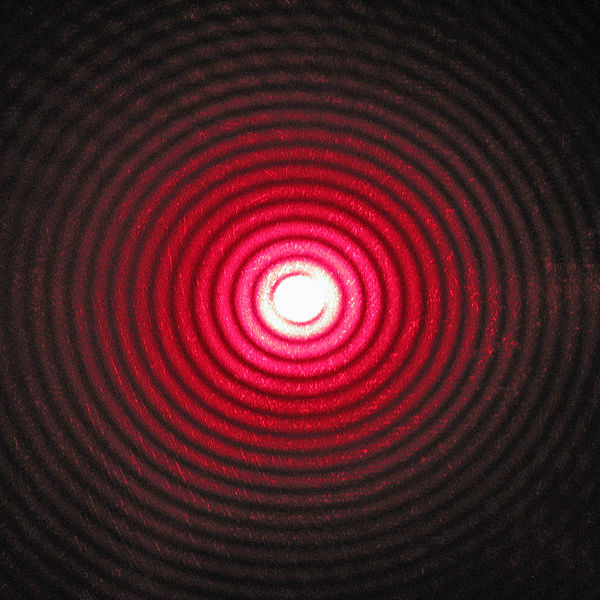 Wavelength and diffraction
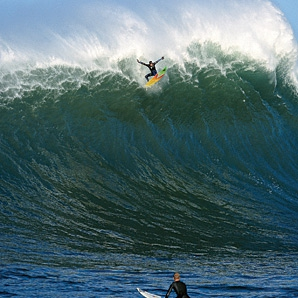 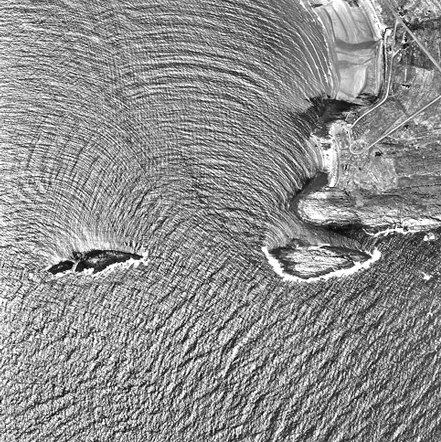 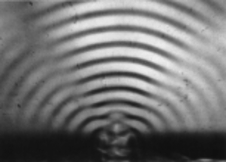 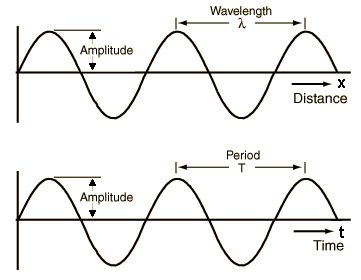 Wavelength comparison of X-rays and visible light
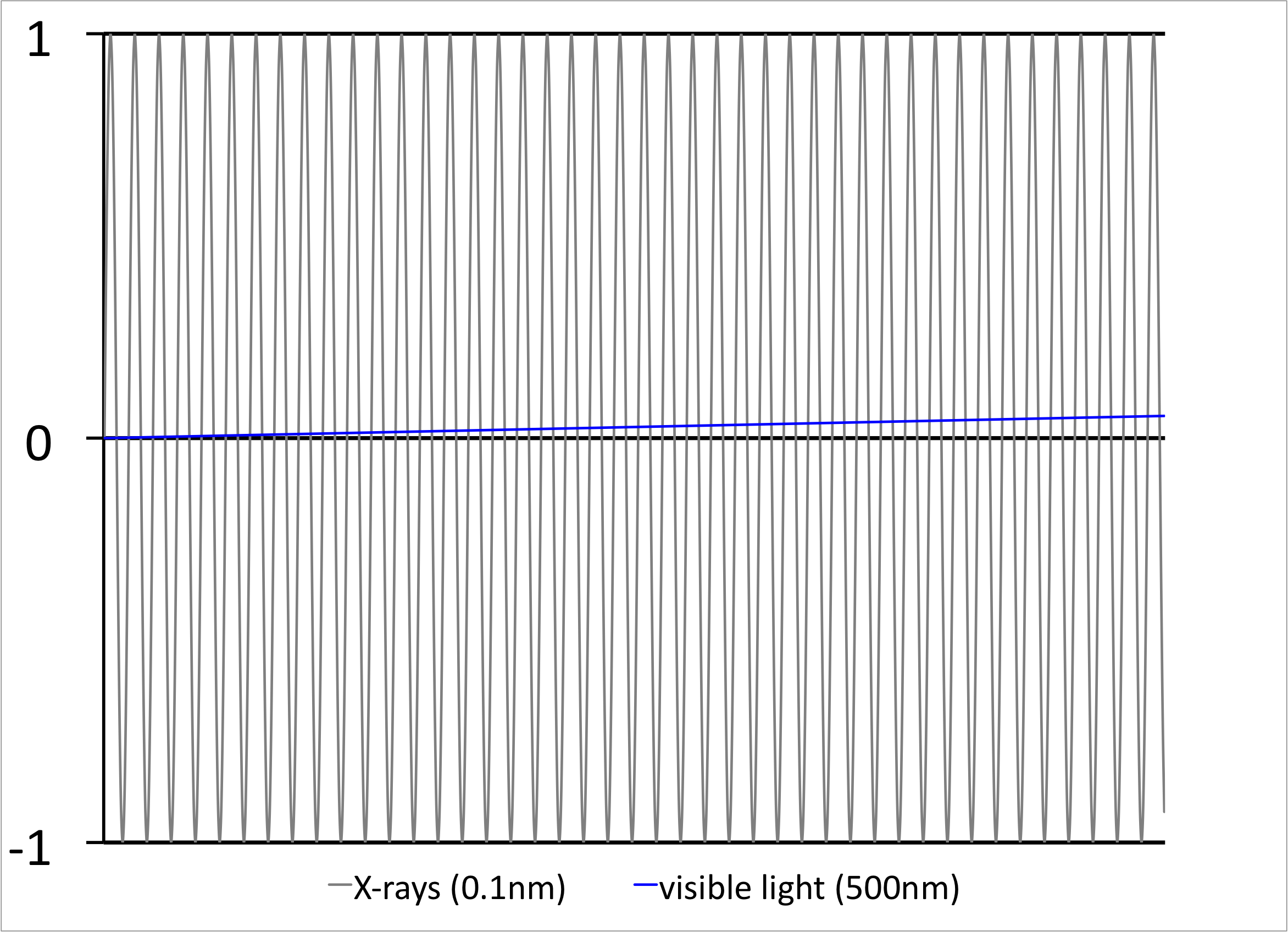 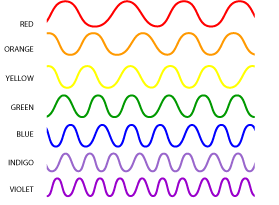 38l
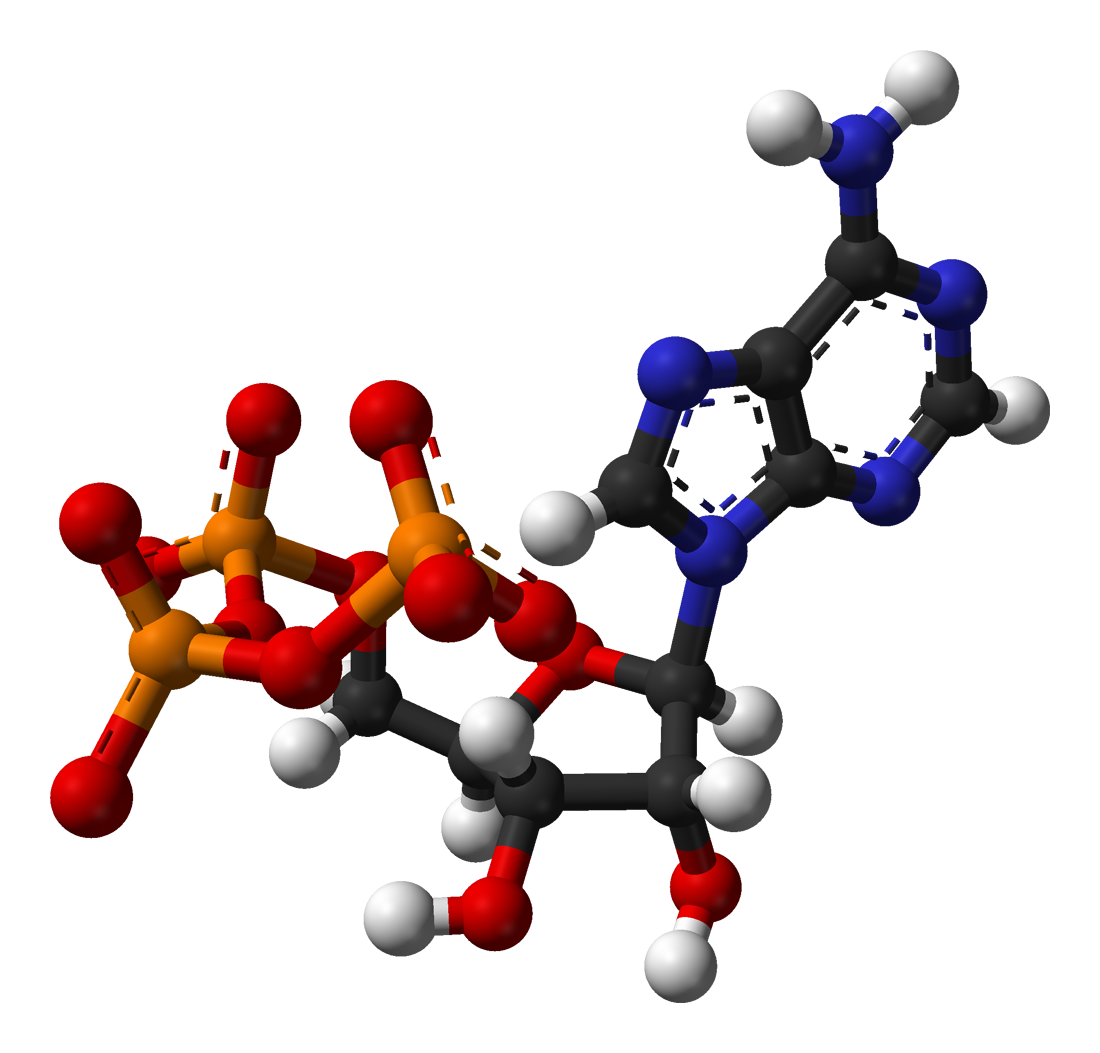 Crystallizing a Protein
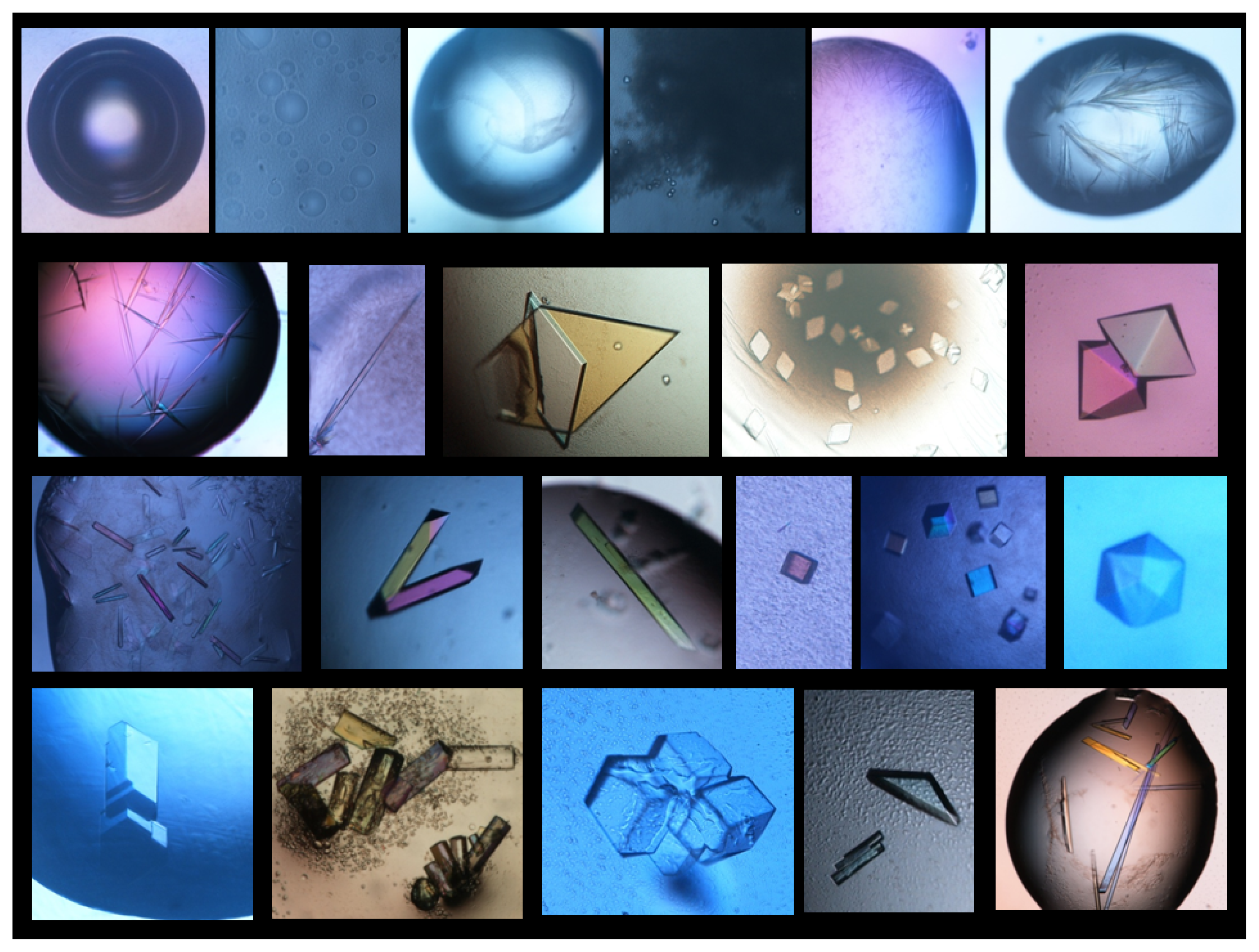 Protein expression and purification
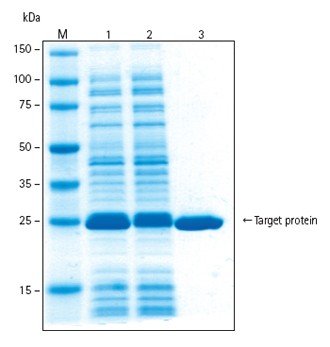 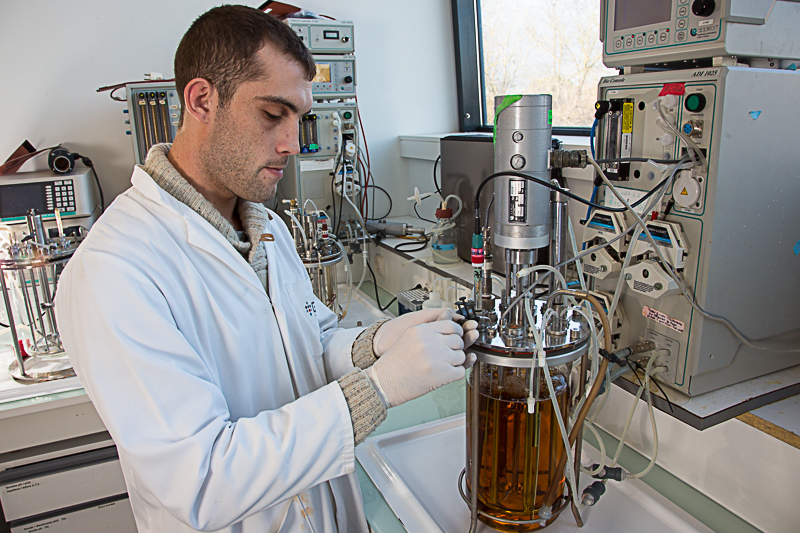 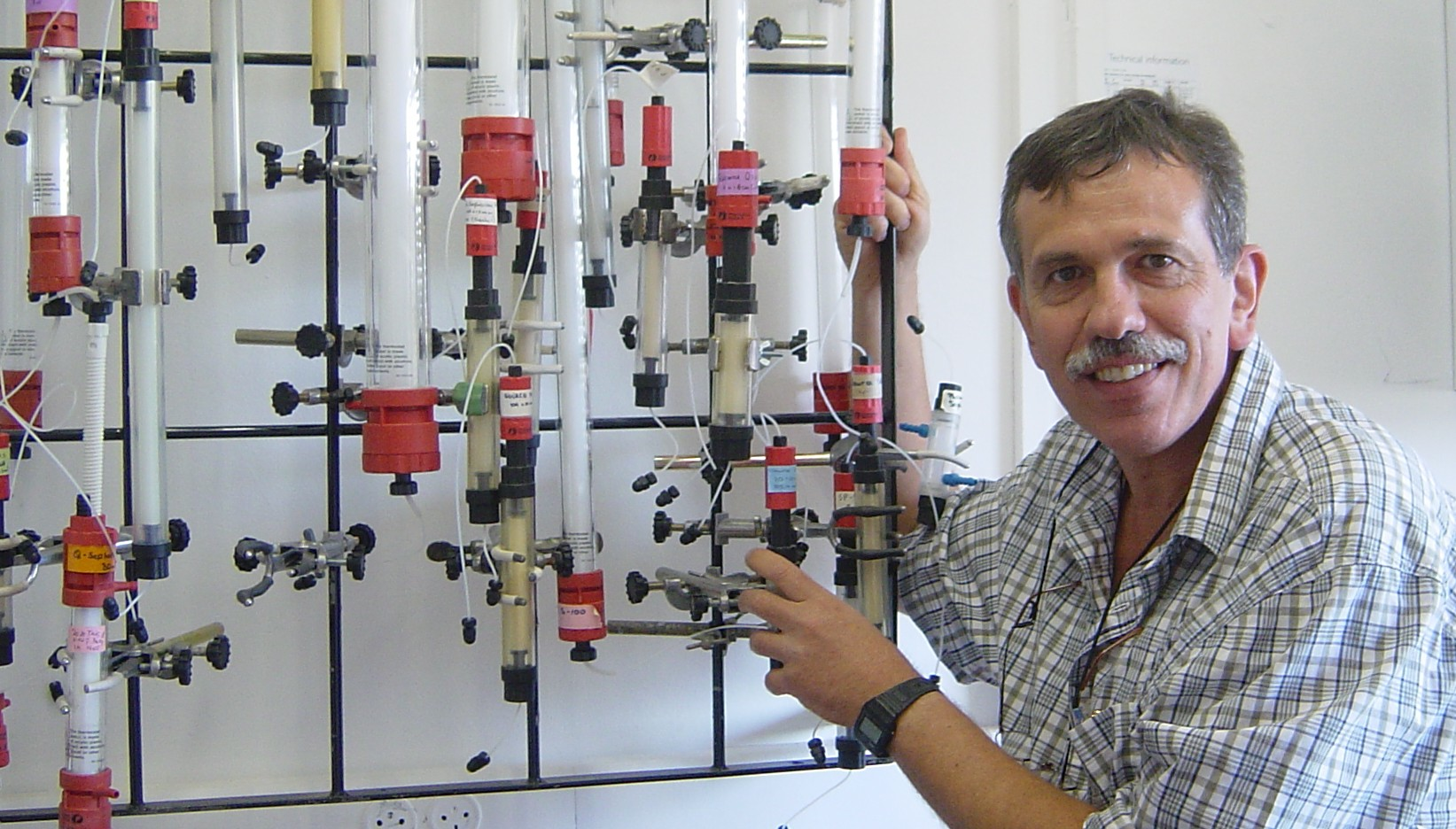 Vapor-diffusion
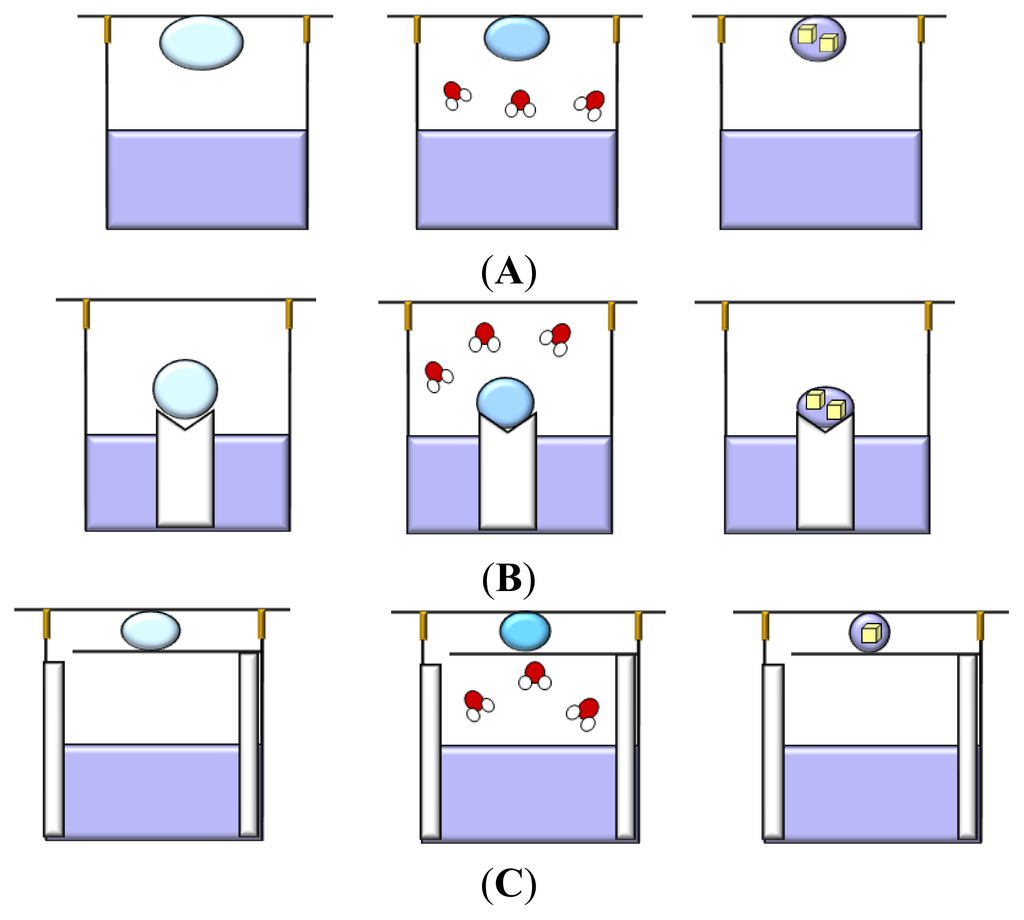 Batch and microbatch
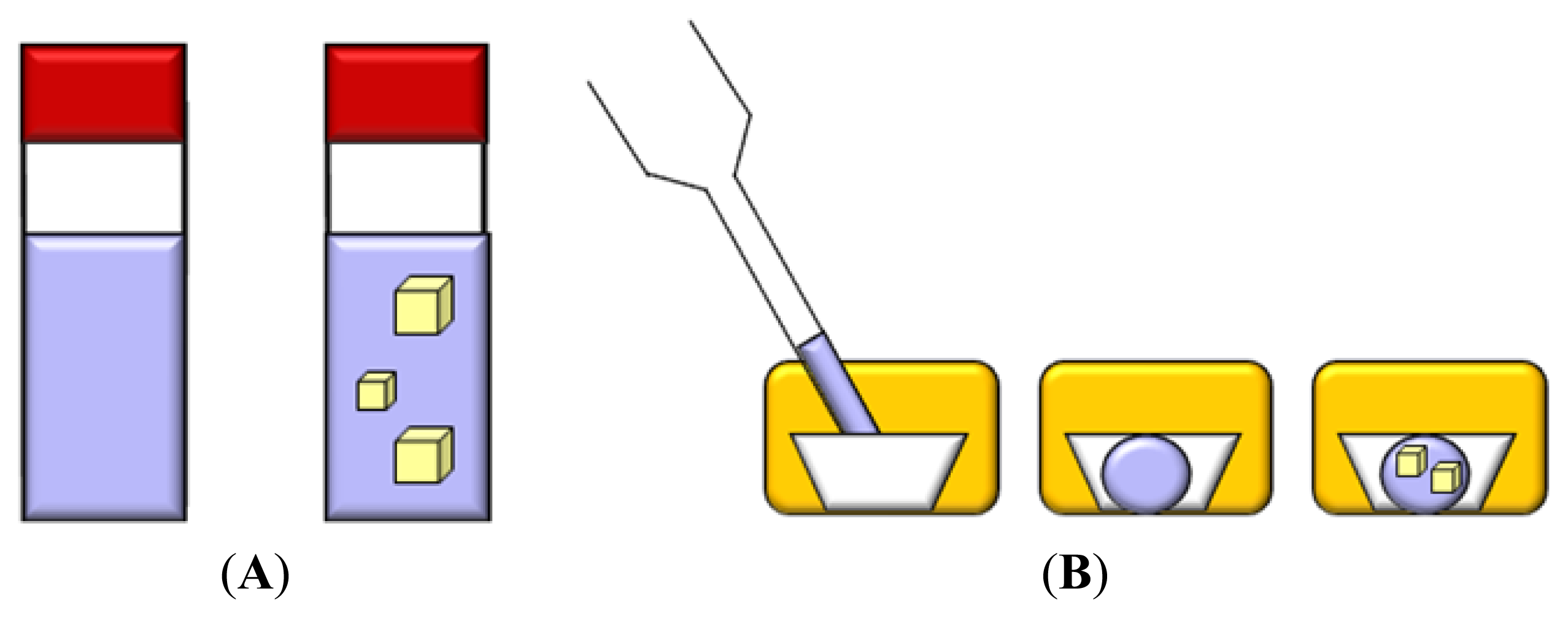 Microdialysis
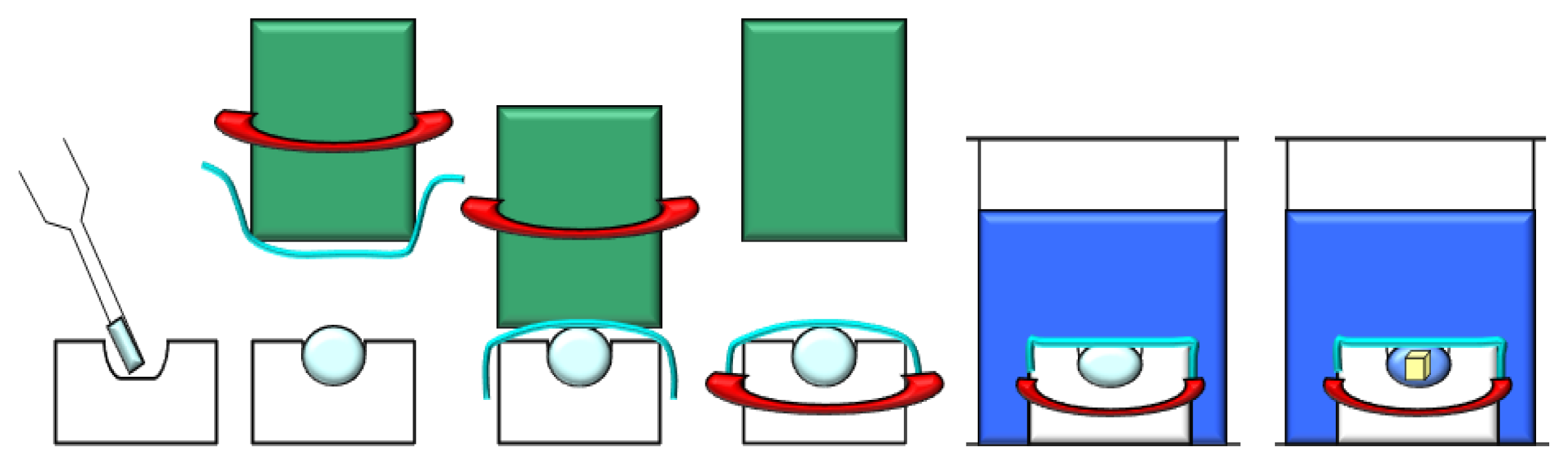 Protein crystallization phase diagram
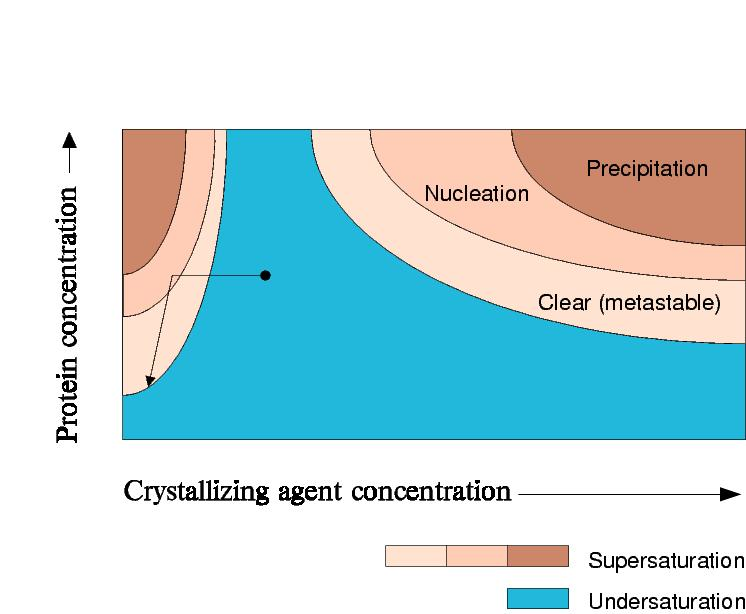 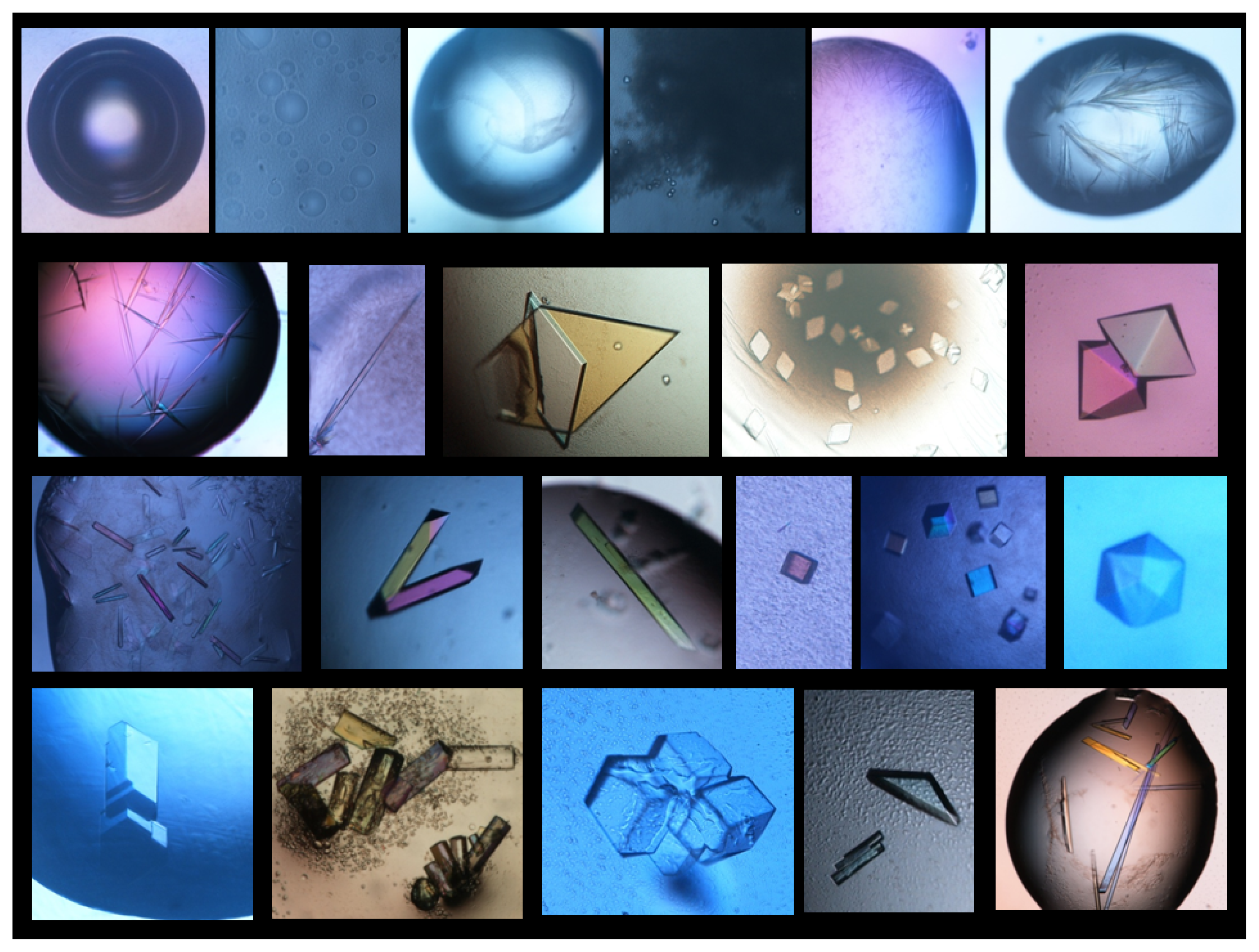 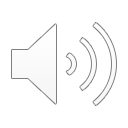 Preparing crystals for diffraction experiment
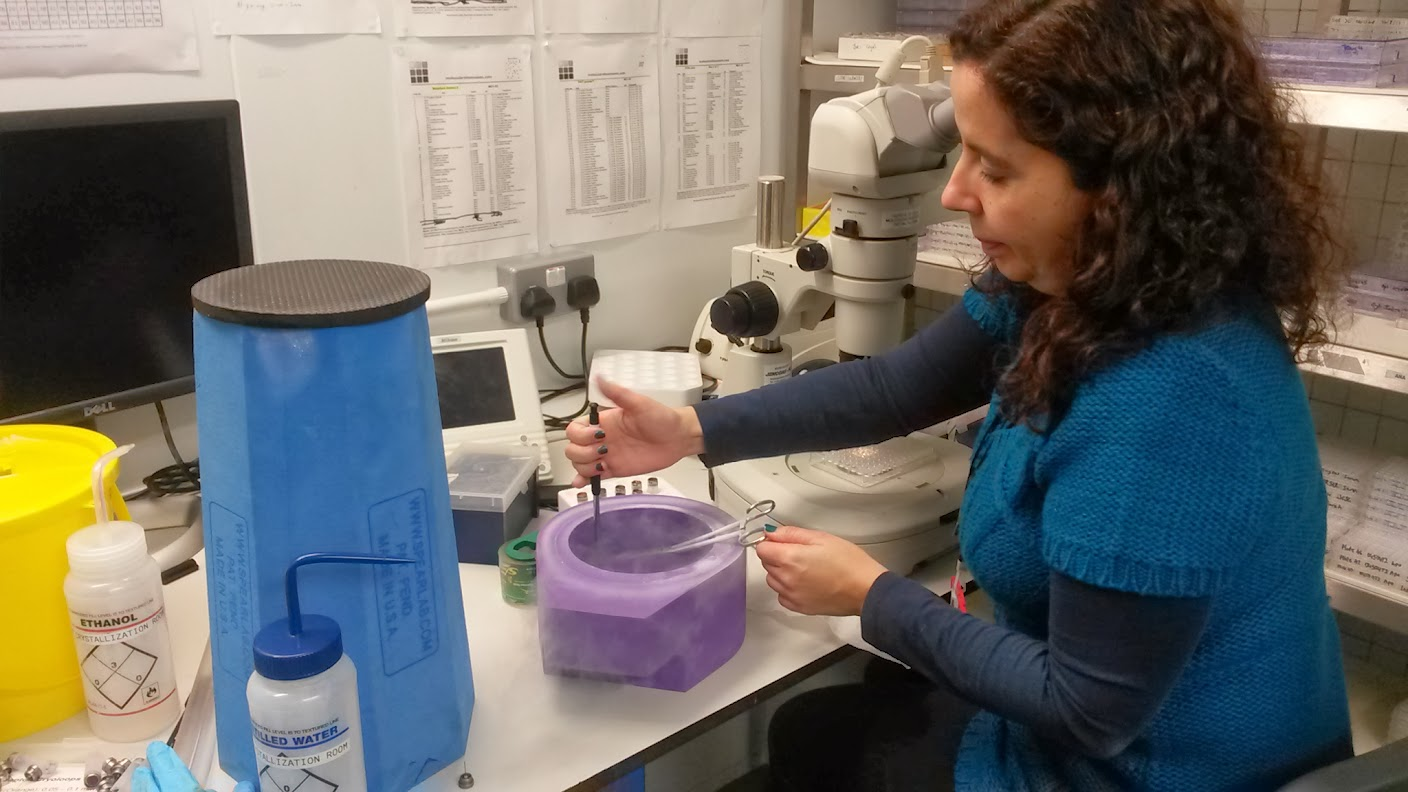 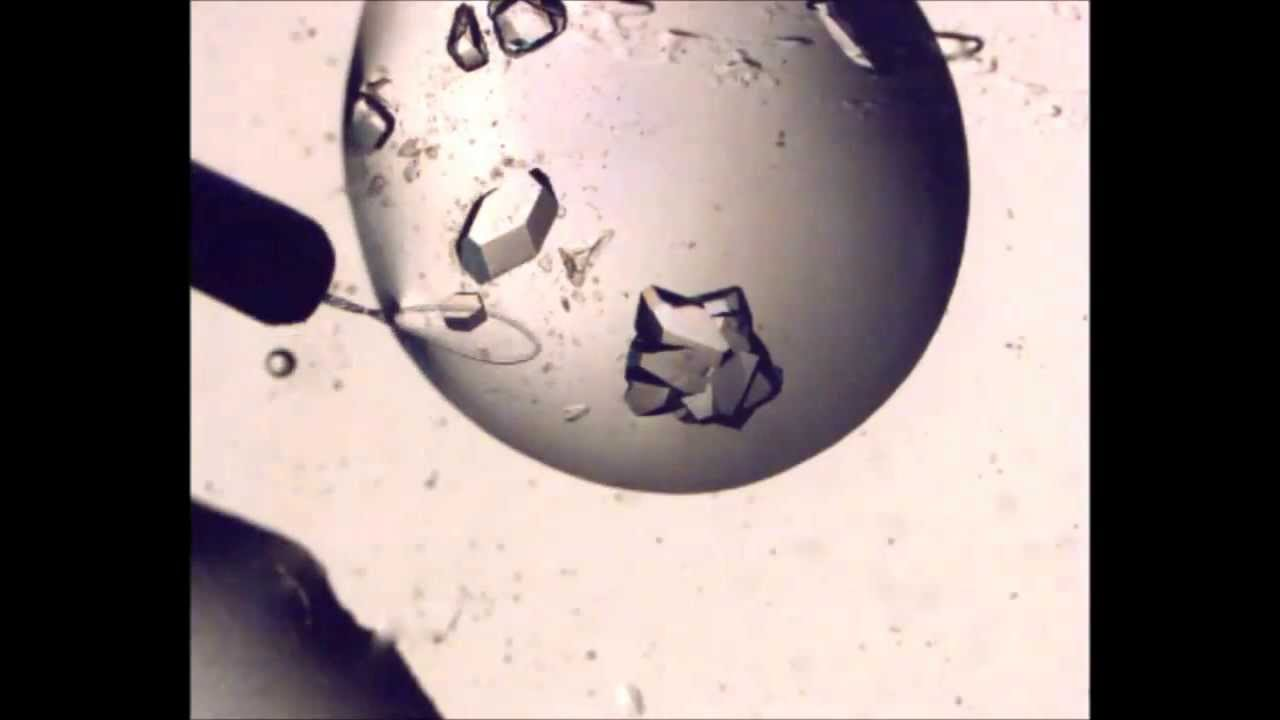 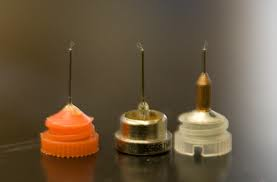 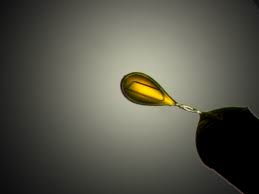 Diffractometer with goniometer
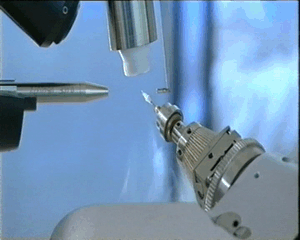 Diffractometer with goniometer
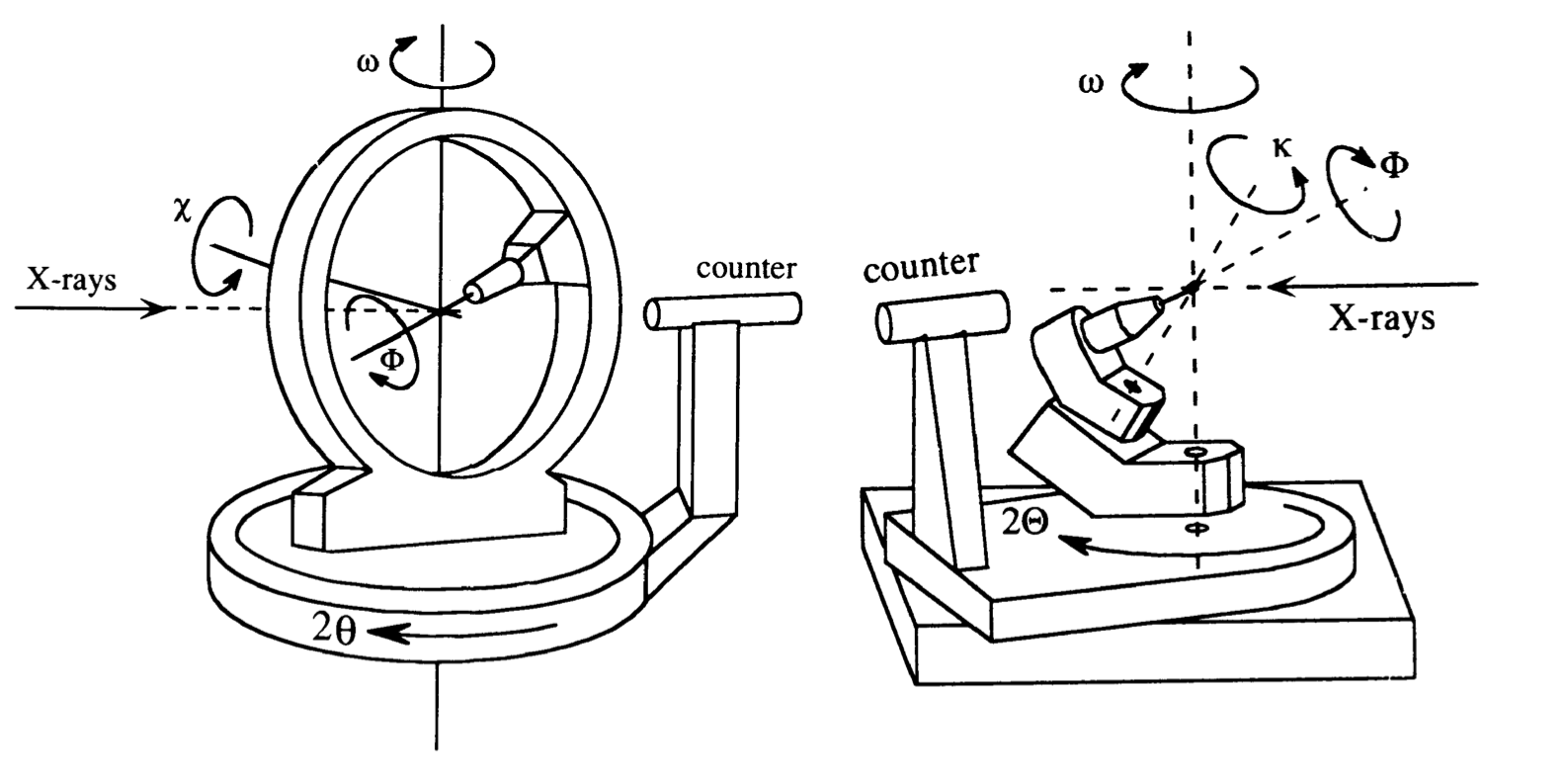 X-ray sources
 - sealed X-ray tube
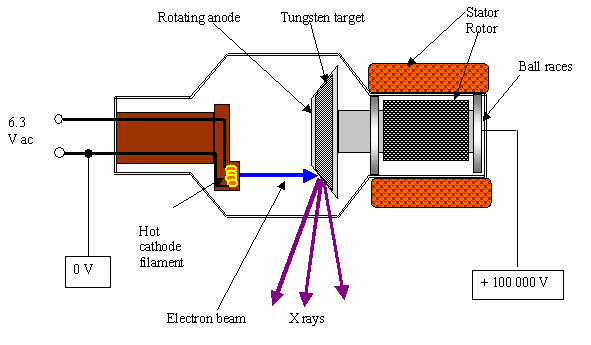 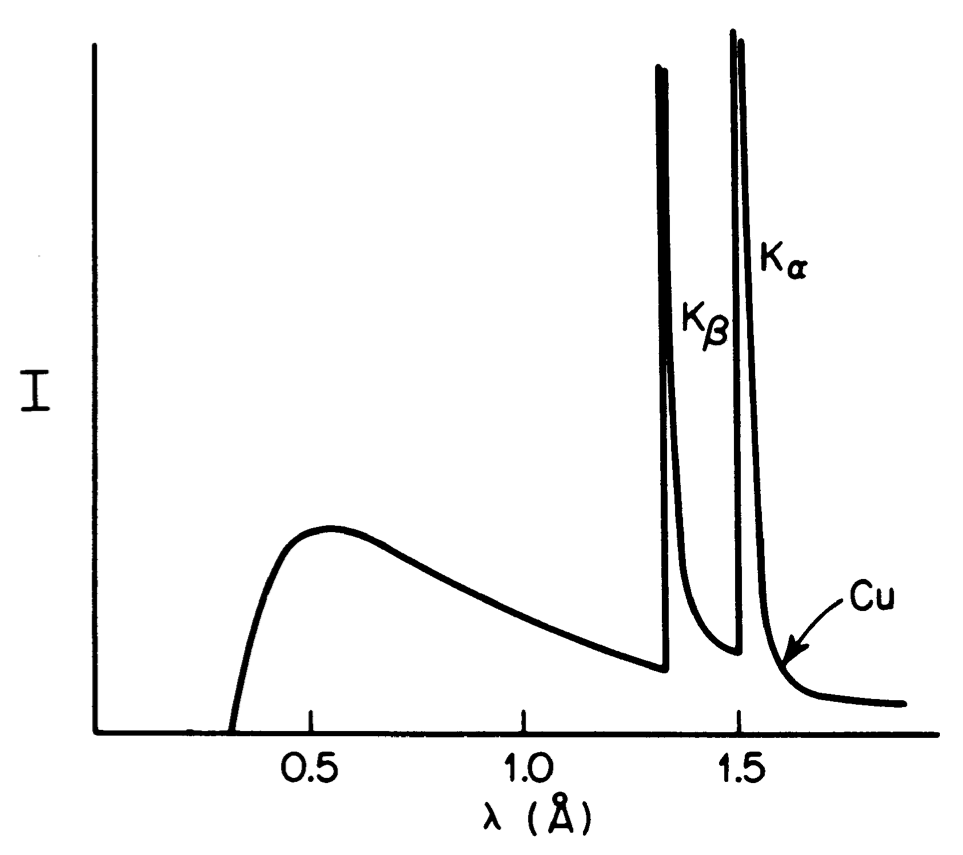 Spectrum of copper anode
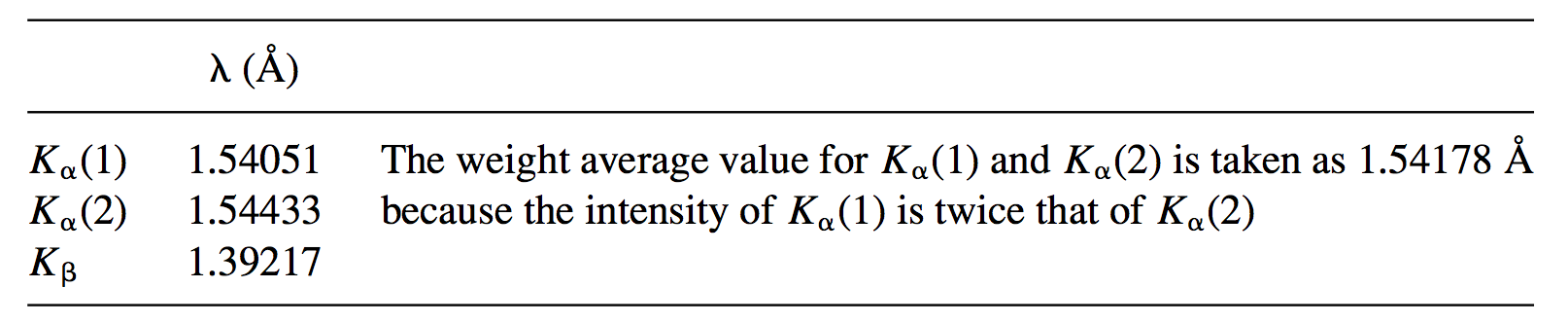 Synchrotron
Bending magnet
Wavelength shifter
Wiggler
Undulator
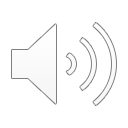 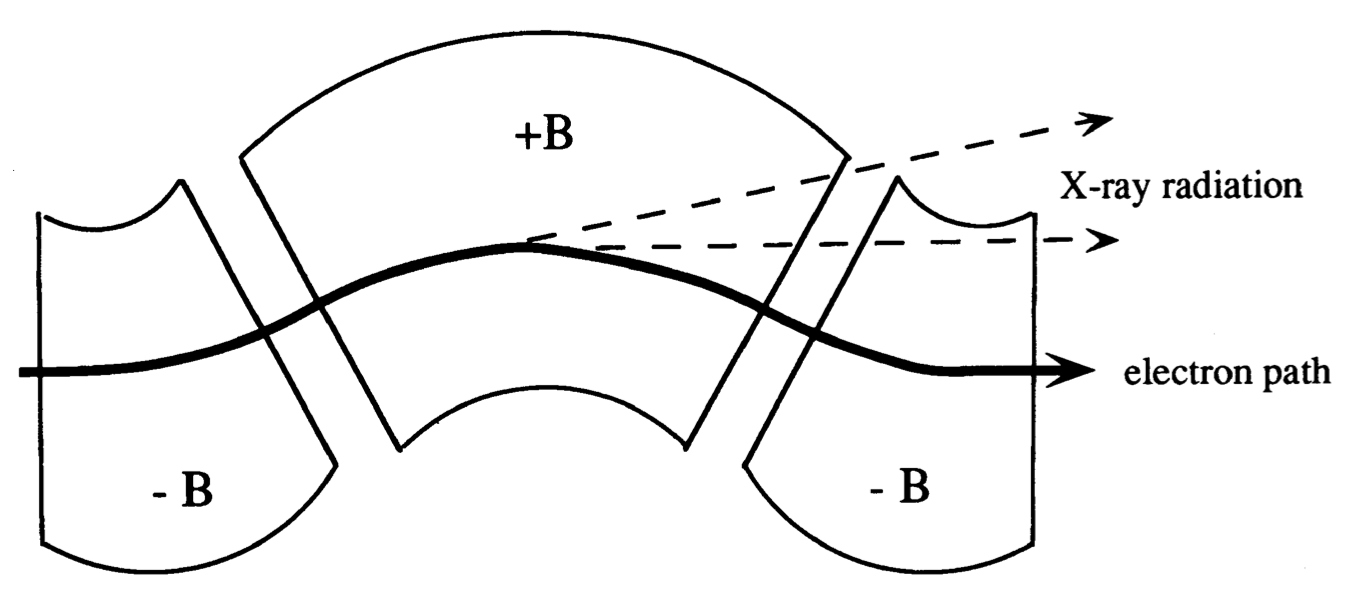 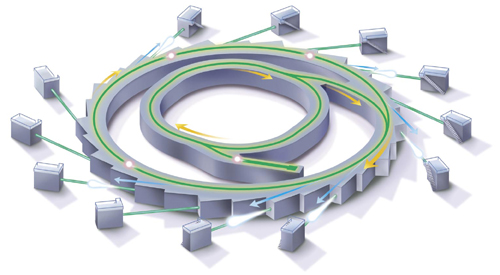 X-ray detectors
Single photon counter
Film
Image plates
Area detectors:
 - CCDs
 - Direct X-rays detectors - Pilatus
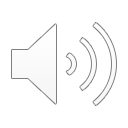 Crystals
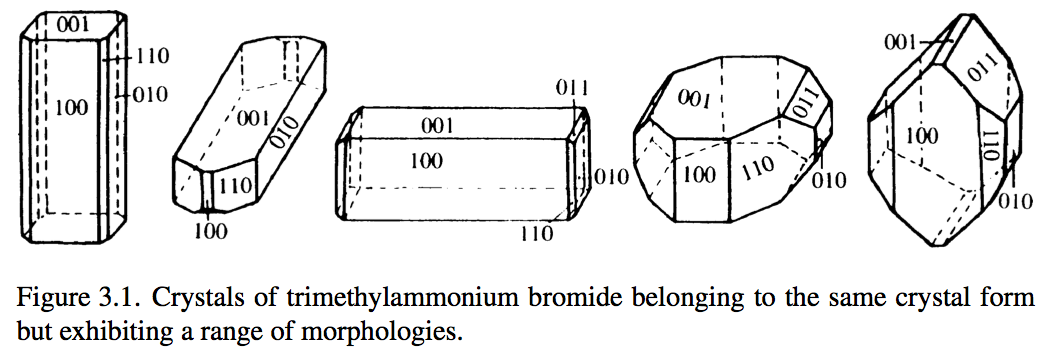 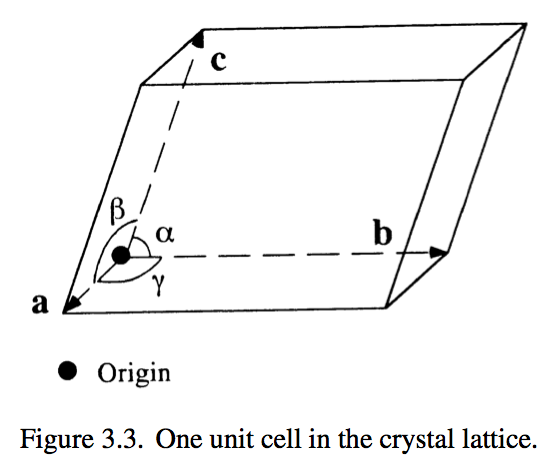 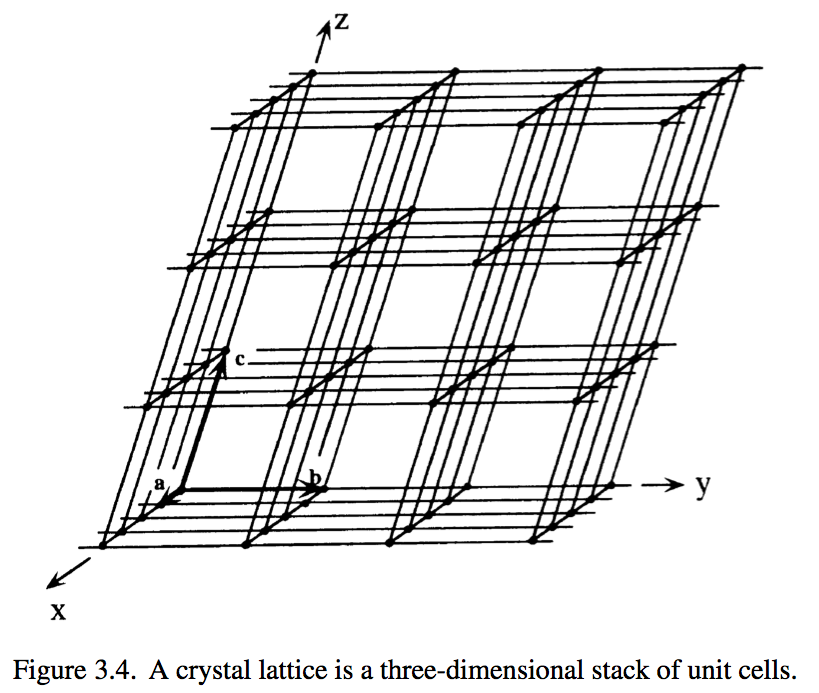 A 2D lattice
Lattice
Crystal
Translationally periodic arrangement of points
Translationally periodic arrangement of motifs
Crystal = Lattice + Motif
Lattice  the underlying periodicity of the crystal
Motif    atom or group of atoms associated with each lattice point
Lattice
Motif
+

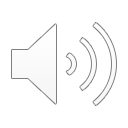 Crystal





















=



































Courtesy Dr. Rajesh Prasad
Unit cells
Instead of drawing the whole structure I can draw a representative partand specify the repetition pattern
A cell is a finite representation of the infinite lattice
 A cell is a parallelogram (2D) or a parallelopiped (3D) with lattice	 points at their corners.
 If the lattice points are only at the corners, the cell is primitive.
 If there are lattice points in the cell other than the corners, the cell	 is nonprimitive.
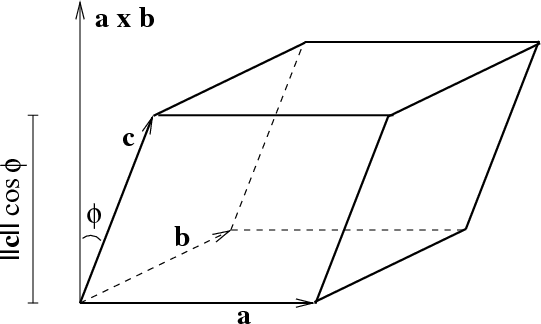 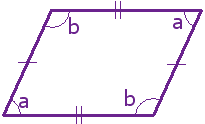 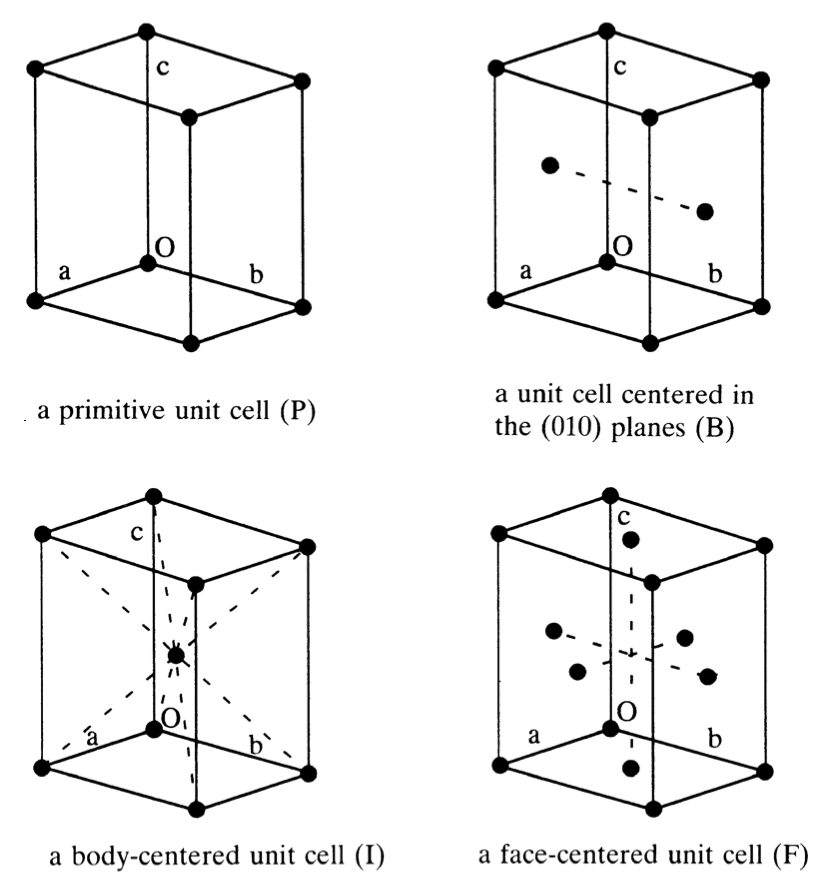 Arrangement of lattice points in the unit cellNo. of Lattice points / cell
SYMMETRY
If an object is brought into self-coincidence after some operation it said to possess symmetry with respect to that operation.
Bravais Lattice
A lattice is a set of points constructed by translating a single point in discrete steps by a set of basis vectors. In three dimensions, there are 14 unique Bravais lattices (distinct from one another in that they have different space groups) in three dimensions. All crystalline materials recognized till now fit in one of these arrangements.
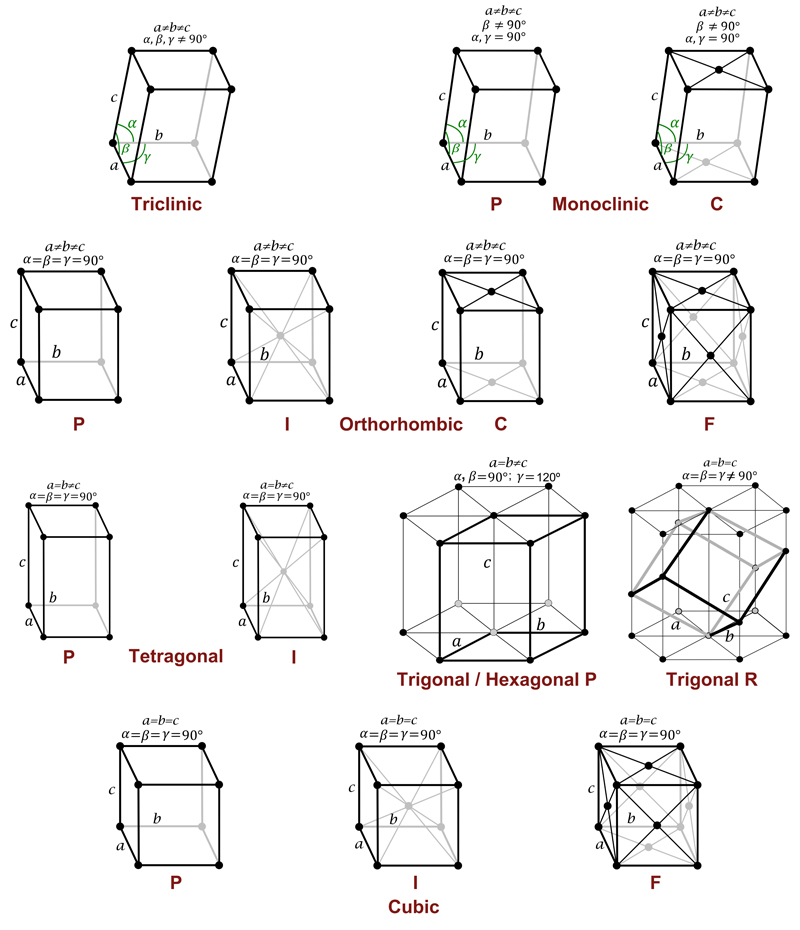 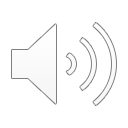 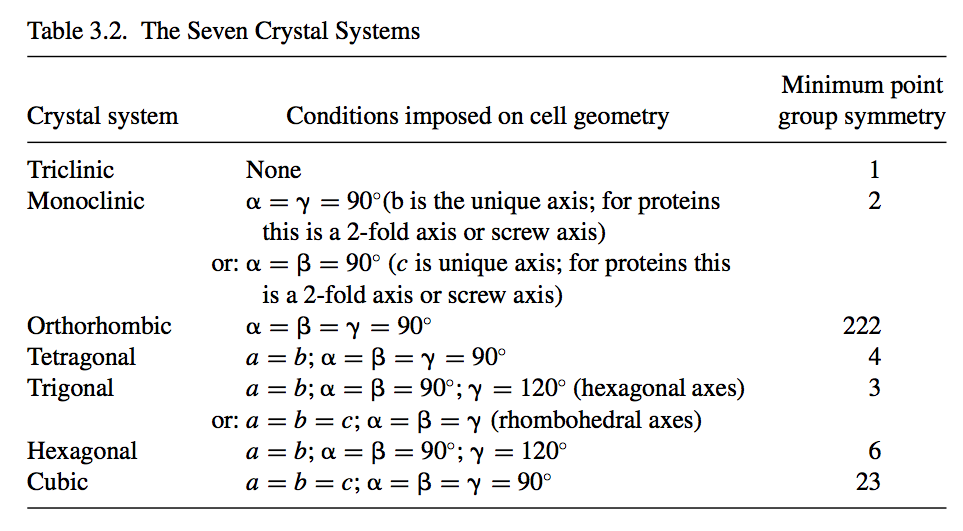 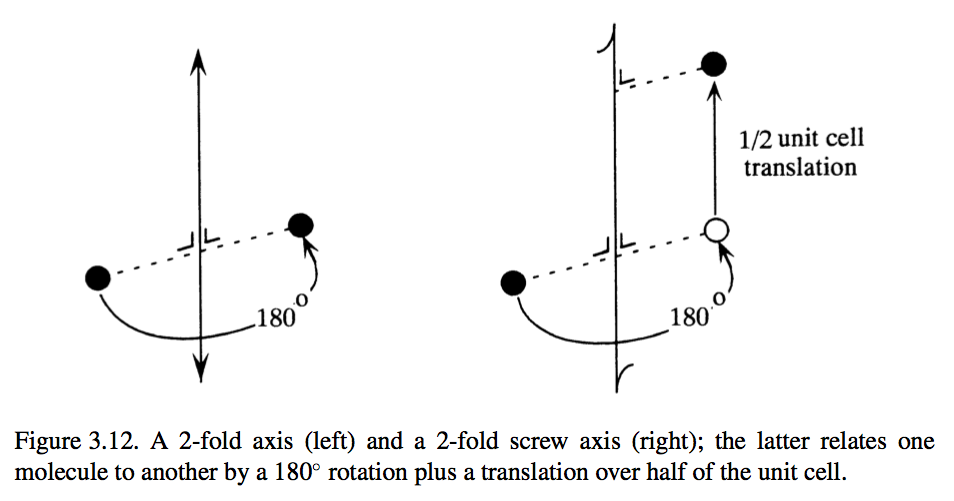 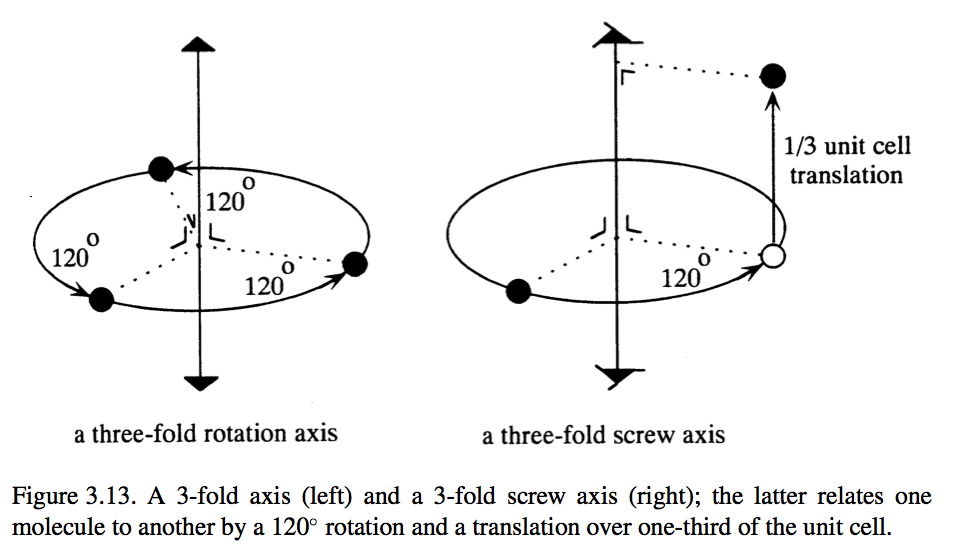 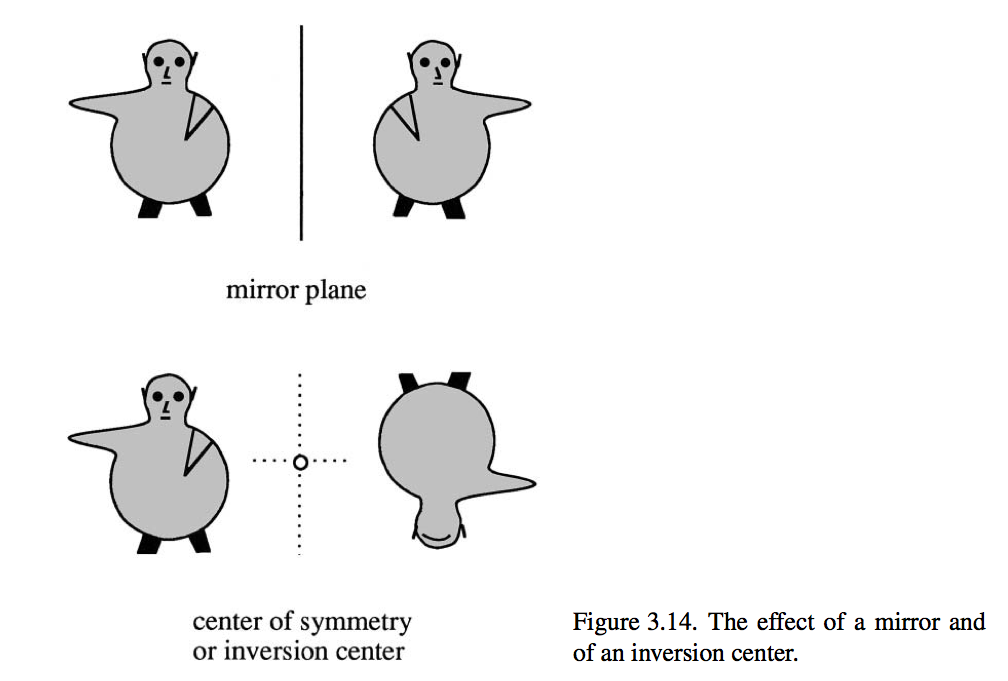 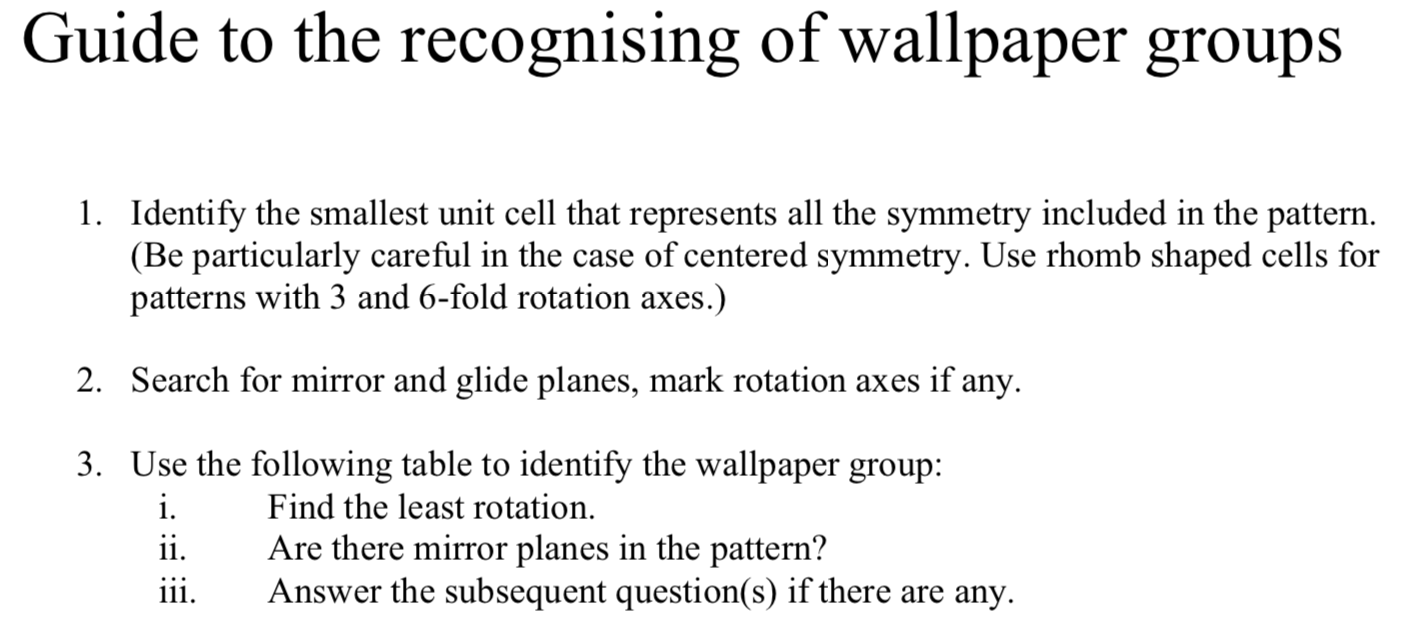 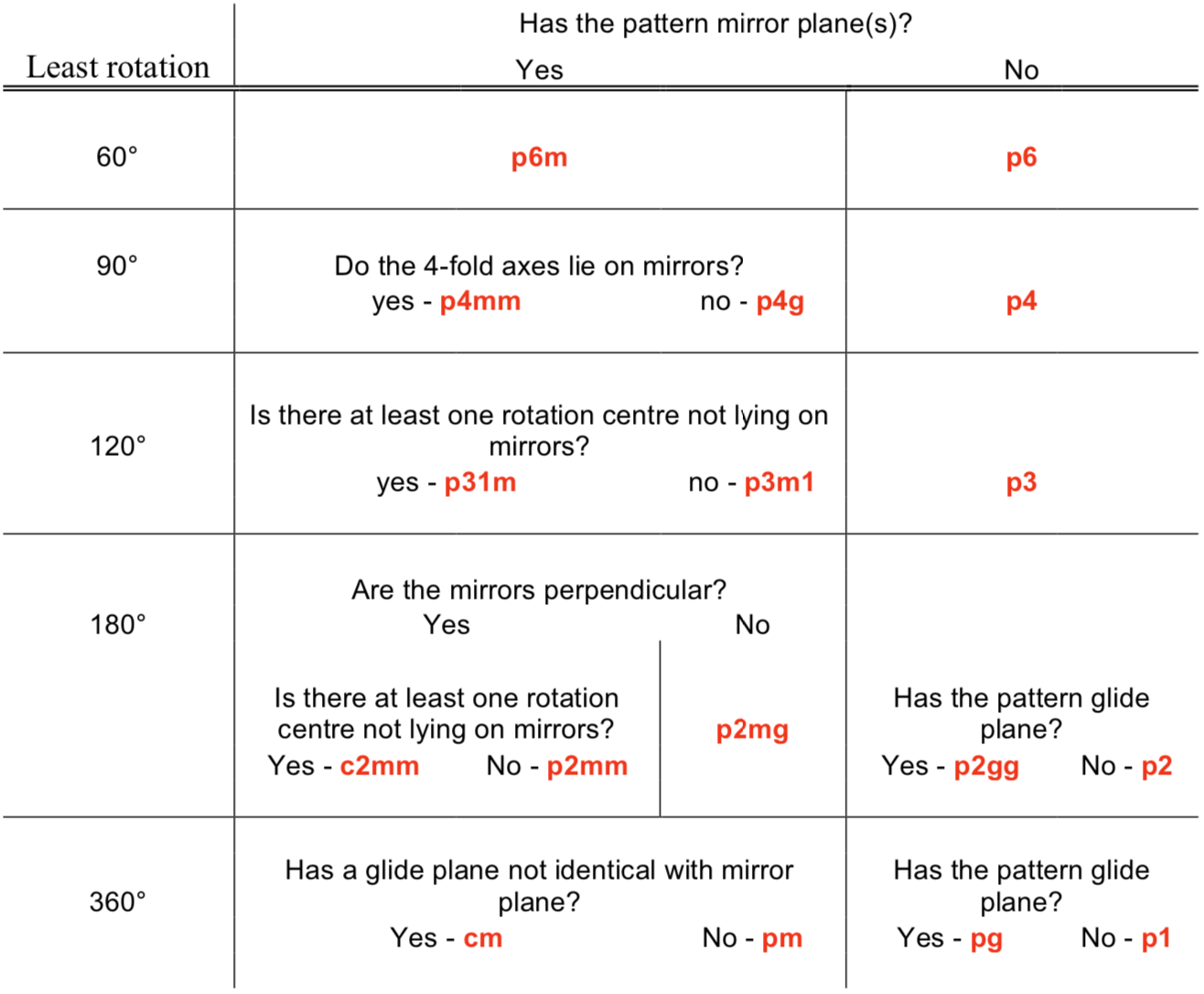 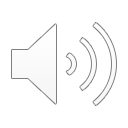 Positions of twofold symmetry axes
Unit cell selection
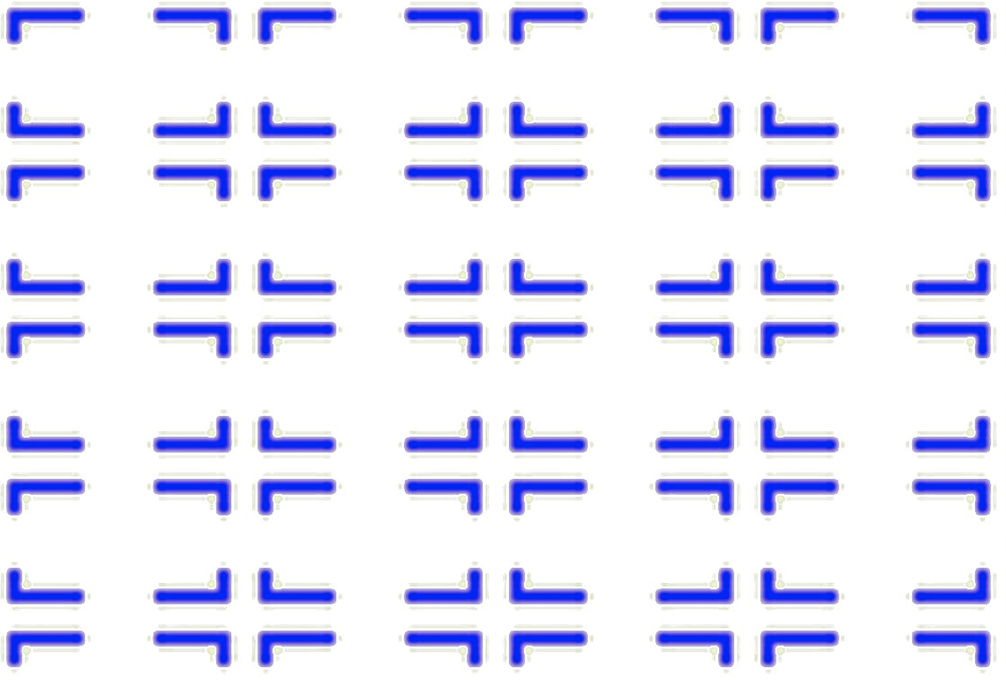 Alternative unit cell selection (also correct)
Positions of mirror planes
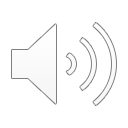 Positions of glide planes
Unit cell selection
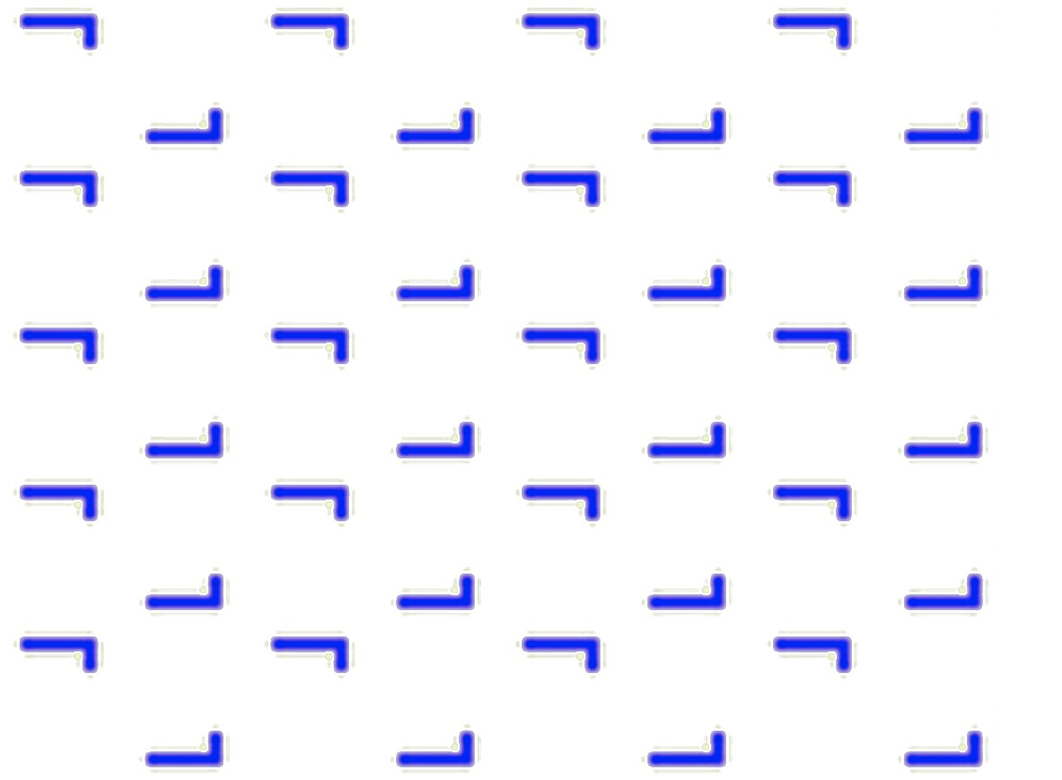 End of lecture #1 in 2022
SIR WILLIAM HENRY BRAGG (1862-1942)SIR WILLIAM LAWRENCE BRAGG (1890-1971)
1915 Nobel Laureates in Physics
   for the analysis of crystal structure by means of X-rays
nl = 2d sinq
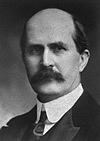 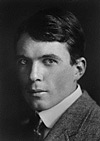 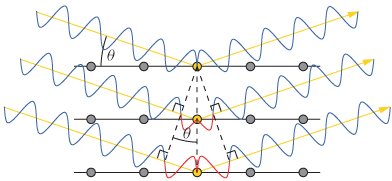 There is NO PHASE DIFFERENCE if the path differences are equal to whole number multiplies of wavelength (l)
Bragg’s law:
nl = 2d sinq
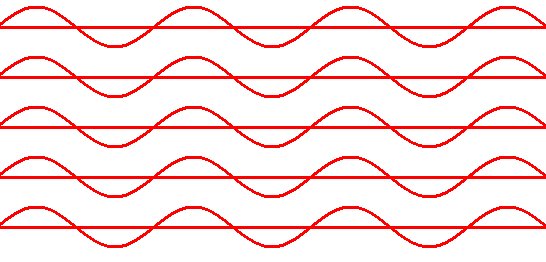 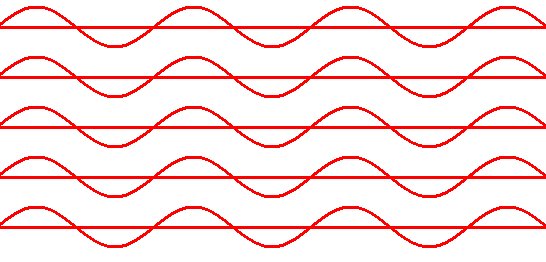 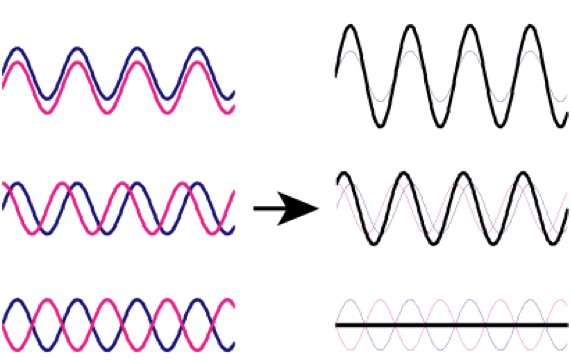 w
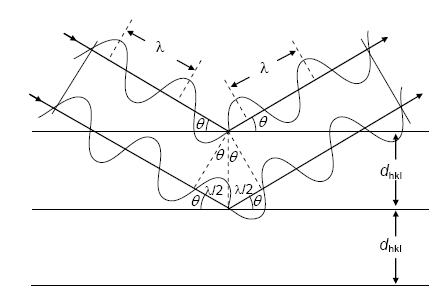 sinq = w/d
2w = nl
There is NO PHASE DIFFERENCE if the path differences are equal to prime number multiplies of wavelength (l)
Bragg’s law:
nl = 2d sinq
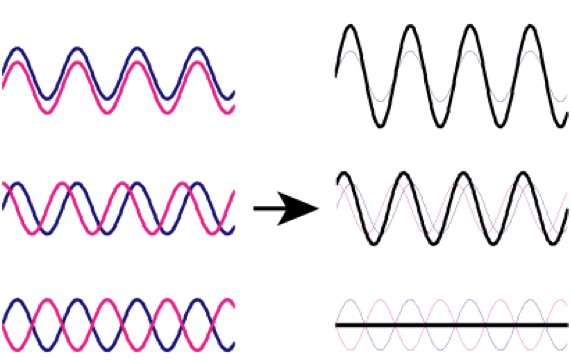 w
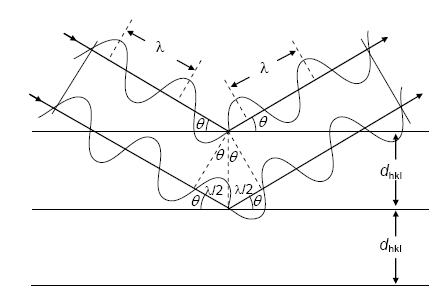 sinq = w/d
2w = nl
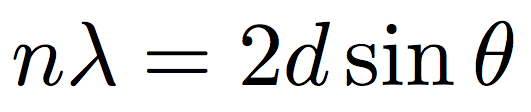 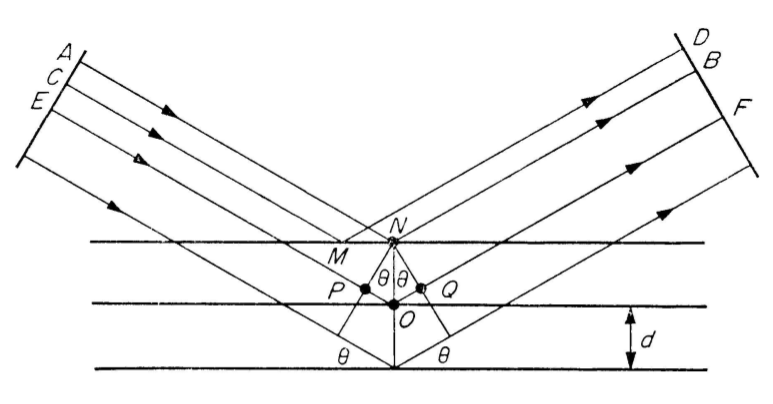